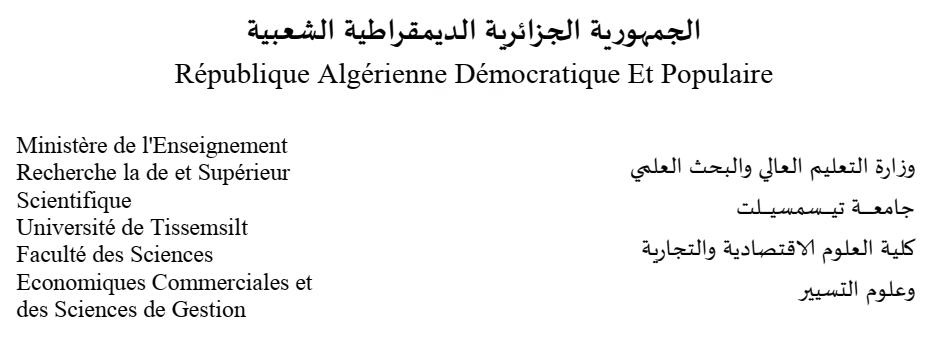 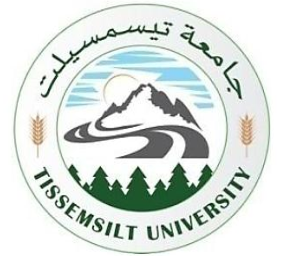 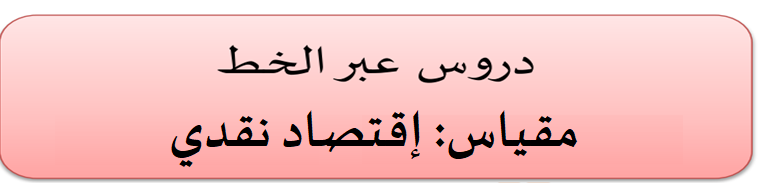 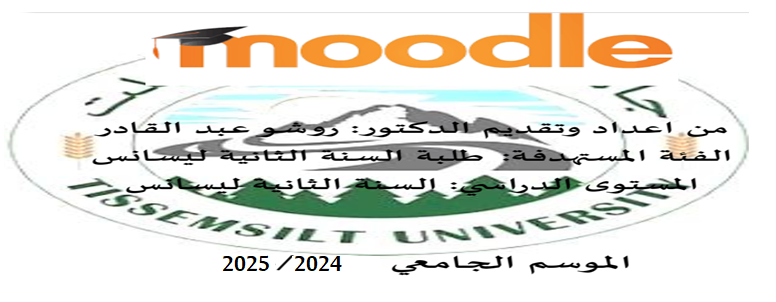 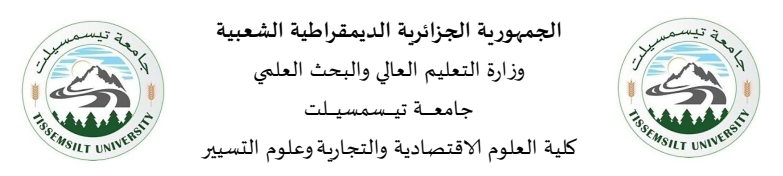 عرض المقرر الدراسي عبر الخط
مقياس: إقتصاد نقدي
لطلبة السنة الثانية ليسانس جميع الشعب
السداسي الثالث 2025/2024
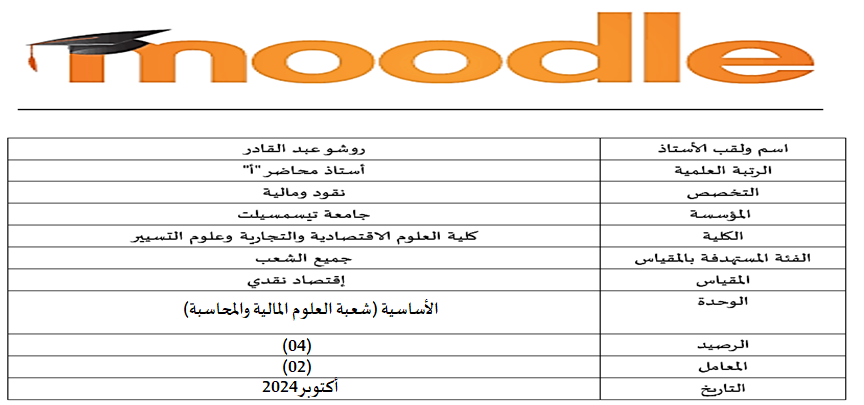 عرض المقرر الدراسي عبر الخط
مقياس: إقتصاد نقدي
لطلبة السنة الثانية ليسانس جميع الشعب
السداسي الثالث 2025/2024
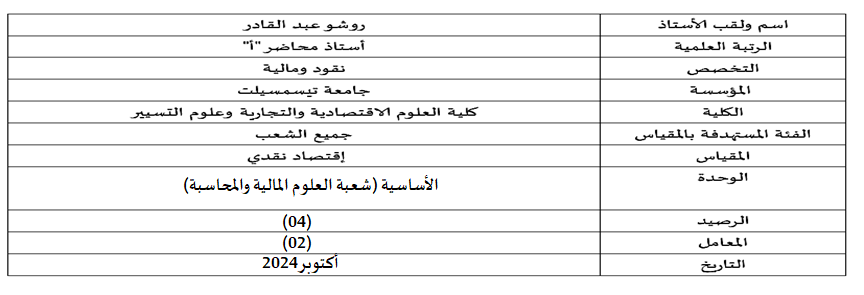 الهدف العام للمقرر:
تحتل النقود أهمية بالغة في الاقتصاديات المعاصرة، وتشمل هذه الأهمية جانبين أساسيين الأول يتعلق بتأثيرها على الكفاءة الاقتصادية المرتبطة بالتخصص في الانتاج وخفض تكاليفه بسهولة الحسابات ورفع مستويات الاستثمار.

أما الجانب الثاني فيتعلق بعدم الاستقرار وحدوث الدورات الاقتصادية.
وعليه فإنّ الاقتصاد النقدي المرتبط بالأسواق المالية يعتبر المجال الاقتصادي الأول من حيث الأهمية، والانعكاس على باقي المجالات الاقتصادية، وفي هذا الإطار يمكن استنتاج الأهداف المرجوة من هذا المقياس ولعل أهمها تتمثل فيما يلي:

  - تزويد الطالب بمختلف المعارف الأساسية والخاصة بالاقتصاد النقدي، وما يرتبط بها في المجال الاقتصادي كالنظام البنكي، السياسة النقدية، الاسواق النقدية  وغيره.
- تمكين الطالب من استيعاب المفاهيم النظرية المتعلقة بهذا المجال واسقاطاتها على الواقع الاقتصادي.
- ادراك الطالب للترابط الموجود بين بعض المحاور الأساسية مثل النقود، البنوك، الأسواق المالية,,,
محتوى المادة
المحور الأول: مدخل مفاهيمي للنقود .
المحور الثاني: المجمعات النقدية ومقابلاتها .
المحور الثالث : الأنظمة النقدية .
المحور الرابع: البنوك التجارية والبنك المركزي .
المحور الخامس: إنشاء النقود والمضاعف النقدي .
المحور السادس: التضخم والسياسة النقدية .
المحور السابع: السوق النقدية,
المحاضرة الأولى: النقود ومراحل تطورها
قبل أن تظهر النقود في شكلها الحالي، مرت بالعديد من المراحل وذلك حسب تطور حياة البشر، وفي مايلي أهمّ هذه المراحل:
مرحلة الاكتفاء الذاتي: كانت هذه المرحلة تتميز بكون الإنسان لم يقم فيها بدور إيجابي في تعامله مع الطبيعة حيث كان الدور قاصرا على الاستفادة بما حوله دون أن يحاول تغيير الظروف المحيطة به، وقد سُميت هذه المرحلة بالاكتفاء الذاتي، لأنّ كلّ أسرة كانت مكتفية ذاتيا بنفسها، حيث يتعاون رب الأسرة وباقي أفراد العائلة لتوفير كما يحتاجون إليه من طعام، شراب، ملبس، مسكن...إلخ.
مرحلة المقايضة: وتعني مبادلة سلعة بسلعة اخرى مباشرة، كما يمكن تعريفها ايضا على انها " مبادلة سلعة بسلعة أو سلعة بخدمة أو خدمة بخدمة بدون استعمال النقود، وفي سبيل ذلك يجب استخدام معدل معين لإتمام العملية"، ومن شروطها: 
وجود سوق، توافق الرغبات، الاهتداء الى نسب التبادل.
ومن عيوبها: 
 صعوبة توافق الرغبات، صعوبة تحديد نسب التبادل، صعوبة تجزئة السلع وتخزينها، صعوبة النقل، سرعة التلف لبعض السلع، ..الخ.
مرحلة النقود السلعية: وأمام عيوب نظام المقايضة والتّطور الطبيعي للمجتمعات، وزيادة تخصص وتقسيم العمل بين الأفراد والجماعات، وما صاحب ذلك من زيادة في حجم التبادل، توجهت المجتمعات  إلى اختراع السلع وسيطة يتقبلها الجي لضرورتها وسهولة تخزينها كي تصبح وسيط للمبادلة، وهذه المرحلة عرفت بمرحلة النقود السلعية.
مرحلة النّقود المعدنية: بعد مرور وقت من الزمن على استخراج النّقود السلعية، تبيّن أنّ هذه النّقود وإن كانت تحوز على القَبول  العام أصبحت تطرح مجموعة من الصعوبات ومنها تعرضها للتّلف، صعوبة التجزئة، صعوبة التّحزين...إلخ.
وبالتالي لم تصبح تصلح للادخار (الاحتفاظ بها)، لذلك اهتدى الانسان إلى استخدام المعادن (سلع التّعدين) لتقوم بدور الوسيط (النقود) فكانت في البداية النقود المعدنية غير نفيسة (الحديد، النحاس، البرونز...)، ثمّ استعملت هذه المعادن كنقود معدنية، وبعد ذلك اهتدت المجتمعات إلى استخدام النقود المعدنية النفيسة (الذهب، الفضة) نظراً لما تتميز به عن المعادن غير النفيسة.
مرحلة النقود الورقية
لقد ترتب عن مخاطر المسكوكات المعدنية النفيسة والانتقال بها من مكان إلى آخر لكثير من المخاطر التي تتعرض لها  كالسرقة الضياع ومخاطر أخرى، لذلك لجأ التّجار إلى الصيارفة وبيوت المال ذات السمعة الطيبة لإيداع  ما لديهم من النقود المعدنية النفيسة مقابل صكوك الإيداع، هذه الصكوك (شهادات الإيداع) أصبحت فيما بعد تتداول بين التّجار لما تحوزه من ثقة.
وبالتالي مع مرور الوقت تحولت إلى نقود ورقية تصدر من جهات موحدة هي البنوك بعد أن تحوّل الصيارفة إلى بنوك.
ومن أجل إحكام الرقابة على عملية إصدار أوراق البنكنوت أخذت الدّولة في حصر عملية الإصدار في بنوك محددة ثم إلى بنك واحد وسمي بالمركز المركزي والذي يخص كُل دولة.
- مرحلة النقود المساعدة: وبعد أن أصبحت النقود الورقية هي أساس التداول وتسمى بالعملة ولها قوة ابراء كاملة، فإن هذه الأوراق النقدية عادة ما تكون كبيرة القيمة، فإن الحكومات ممثلة في وزارة المالية اهتدت إلى اصدار قطع نقدية ذات قيم وفئات مختلفة (عادة صغيرة القيمة) تسمى بالنقود المساعدة أو النقود الحكومية الهدف منها مساعدة أوراق البنكنوت على التداول.
- مرحلة النقود المصرفية: إن ايداع النقود الورقية لدى البنوك (حفاظا عليها) أدى إلى استخدامها في خلق نقود جديدة هي النقود الكتابية وهي حسابات دائنة لدى البنوك التجارية يتم استعمالها باستخدام الشيك.
- مرحلة النقود الالكترونية: وظهرت هذه النقود نتيجة التطور الحاصل في التكنولوجيا حيث أنه هذه النقود تستعمل في وسائط الكترونية تعتمد على الرصيد النقدي في البنوك.
تطبيقات المحاضرة:
- ماهو اقتصاد المبادلة وإقتصاد  اللامبادلة؟.
- عرف النقود من خلال الوظائف التي تقوم بها؟.
- اشرح مفهوم القيمة الاستعمالية والقيمة التبادلية؟.
المحاضرة الثانية:  تعريف النقود وظائفها وأنواعها
مدخل حول مفهوم النقود
تتعدد تعاريف النقود إنطلاقا من تطور المجتمعات البشرية، وكلمة نقود (monnaie) تعني أشياء كثيرة تختلف حسب الموضوع أو المناسبة التي تذكر فيها، وقد إختلف الكتاب والمفكرون ولم يجدوا تعريفا يتفقون عليه حول النقود، وذلك تبعا لإختلاف زاوية النظر والتحليل المستند على تخصص دون آخر، من رجال أعمال وقانونيين وإقتصاديين، كما تختلف التعاريف حسب الإيديولوجية الفكرية المحددة لأهمية النقد ودوره في الحياة الإقتصادية. 
ونظرا لتعدد زوايا تعريف النقود، نعطي محددات هذا التعريف أو محددات ماهية النقود وهي: وسيلة لإجراء وتسديد الإلتزامات، تعطي حاملها قوة شرائية (معنى إقتصادي)، وتمنحه الحق في إبراء الذمة (معنى قانوني)، وبالتالي هي وسيلة دفع.
أنواع النقود: 
إتخذت النقود منذ ظهورها عدة أشكال ومنها:
النقود السلعية: 
وهي عبارة عن سلع وقع االاختيار عليها لتلعب دور النقود في المبادلات، ولقد تم تجريب أكثر من سلعة في هذا المجال، لكن هناك صعوبات مثل صعوبة التجزئة، النقل، التخزين، التلف...الخ، ومنه تم التوصل إلى إيجاد حل آخر يغنينا عن هذا النوع ويتمثل في النقود المعدنية.
النقود المعدنية: 
بداية تم االاهتداء إلى المعادن النفيسة لإستخدامها كنقود في المبادلات، لما لها من خصائص (عدم القابلية للتلف، القابلية للتجزئة، سهولة النقل، الثبات النسبي لقيمتها...الخ)، وقد مرّ هذا النوع من النقود بثلاثة مراحل أساسية:
مرحلة النقود الموزونة، أوزان معينة.
مرحلة النقود المعدودة (في البداية كانت على شكل قطع وأجزاء بيضوية، ثم على شكل قريصات)
جـ- مرحلة النقود المسكوكة (الإلزامية): وهي مرحلة وجود النقود المعدنية المصنوعة من معادن غير نفيسة في شكل البرونز، بحيث قيمتها الإسمية أكبر من قيمتها التبادلية.
النقود الورقية: 
ظهر النقد الورقي خلال القرن السابع عشر ميلادي، وكانت البداية هي تلك الوثائق والشهادات التي يحررها الصاغة لفائدة مودعي المعادن النفيسة والعملات المعدنية، فمن الصيرفي الذي كان يصدر شهادات تفوق قيمتها ما لديه من  معادن نفيسة إلى تدخل الدولة لتنظيم هذه العملية واقتصار الإصدار على البنوك المركزية، ثم في مرحلة أخيرة ألغت الحكومات إمكانية تحويل الأوراق النقدية إلى معدن نفيس (ذهب)، وبذلك تم الفصل بين الورقة النقدية والمعدن وأصبحت النقود لها صفة الإلزام القانوني، وعموما المراحل الأساسية للنقود الورقية هي : 
-النقود الورقية النائبة: وهي نقود ورقية تصدرها البنوك مغطاة 100%من المعادن، أي لها غطاء معدني كلي. 
-النقود الورقية الوثيقية: وهنا تكون التغطية جزئية من المعدن والجزء الآخر يستند إلى ثقة الجهة التي أصدرته (البنك المركزي) 
-النقود الورقية الإلزامية: وهي نقود غير مغطاة بالذهب وتستند قيمتها إلى قوة الإبراء التي يضفيها القانون
النقود الكتابية:  
هي تلك الودائع الجارية أو الحسابات الجارية التي يطلق عليها ودائع تحت الطلب الموجودة لدى البنوك التجارية والتي يتم تداولها بأمر بالدفع والتحويل بواسطة الشيكات.
النقود الإلكترونية: 
إن ظهور الصيرفة الإلكترونية كان نتيجة التطور الهائل الحاصل في عالم التكنولوجيا، وتعرف على أنها تلك البطاقات التي تتم فيها عملية التداول النقدي من خلال المعلومات المخزنة فيها عبر الآلات المعدة لذلك، وهناك من  صنفها على أنها من أشباه النقود.
وظائف وخصائص النقود
. وظائف النقود: 
الوظائف الأساسية التي تؤديها هي: 
الوظائف التقليدية للنقود:
 وهي الوظائف التي لا غنى عنها لكي تؤدي دورها في التبادل وهي :
-النقود وسيط في المبادلة 
-النقود مقياس للقيمة
-النقود كمستودع للقيمة 
-النقود وسيلة للمدفوعات الآجلة 
الوظائف االاقتصادية للنقود: 
إن النقود لا تقوم بأداء الوظائف التقليدية فقط، بل تؤدي أيضا مجموعة من الوظائف الاقتصادية، حيث تستعمل كأداة للتأثير في مستوى النشاط الإقتصادي ومنها :
-النقود كأداة من أدوات السياسة النقدية 
-النقود كأداة لتوزيع الموارد 
-النقود كأداة للخيار بالنسبة إلى الأفراد
خصائص النقود:
ومن أهم خصائص النقود نذكر ما يلي:
-القبول العام
-المتانة المادية والقيمية 
- أن تكون نافعة لجميع أفراد المجتمع 
-الندرة النسبية للنقود 
-قابلية الانقسام والتجزئة 
-سهولة الحمل والتداول 
- سهولة التمييز 
-التجانس ,,,,الخ
تطبيقات المحاضرة
أجب عن الأسئلة  التالية:
عرف النقود من خلال الوظائف التي تقوم بها؟.
اشرح مفهوم القيمة الاستعمالية والقيمة التبادلية؟.
ماهي مراحل تطور النقد المعدني والنقود الورقية؟.
أذكر مفهوم النقود القانونية وهل يمكن تحويلها إلى ذهب؟.
ماهي نقود الودائع، وما أهميتها في الاقتصاد؟. 
تعرّض بدقّة واختصار لأنواع النقود حسب تطورها التاريخي.
المحاضرة الثالثة : الكتلة النقدية ومقابلاتها
. الكتلة النقدية: تعرف الكتلة النقدية على أنها:" مجموع الأموال الجاهزة النقدية وشبه النقدية التي تتم إدارتها بواسطة النظام المصرفي والخزينة العامة"، ونتعرض فيما يلي إلى أهم مكونات الأموال الجاهزة النقدية وشبه النقدية.
1.1.  مكونات الكتلة النقدية:  وتتكون مما يلي: 
1.1.1. الأموال الجاهزة النقدية: وبالإمكان التمييز بين فئات من الأموال الجاهزة النقدية كما يلي: 
- الأوراق النقدية قيد التداول الصادرة عن البنك المركزي.
- نقود التجزئة، كسور النقود (la monnaie divisionnaire ) قيد التداول.
- الودائع تحت الطلب: وهذه الودائع تحت الطلب أو النقود الكتابية تتوزع طبقا للمؤسسات التي تتلقاها على النحو التالي:
أـ ودائع تحت الطلب لدى البنوك وباقي مؤسسات الإقراض، وهي تشكل النسبة العظمى من مجمل الودائع تحت الطلب، كما أن حسابات الشيكات تمثل جزءا مهما من الودائع تحت الطلب لدى البنوك.
ب. ودائع لدى الخزينة العمومية (لدى مراكز الشيكات البريدية، والحسابات الجارية للأفراد والمؤسسات لدى محاسبي الخزينة العموميين).
جـ. حسابات الأفراد والمؤسسات (المشاريع) لدى البنك المركزي، والجدير بالذكر أن علاقات البنك المركزي مع الزبائن من القطاع غير المصرفي ليست إلا من قبيل الإستمرار في إحياء نشاطاته السابقة.
د. باقي الودائع في حسابات الشيكات لدى صناديق الإدخار (في حال وجودها).
. الأموال شبه النقدية:
         شبه النقد يتكون من مجموع الودائع لدى البنوك والخزينة، التي لا يمكن وضعها مباشرة وفورا قيد التداول بواسطة الشيكات أو الحوالات، إلا أنه لا يقصد بذلك النقد الفعلي بالمعنى الضيف لكن سهولة تحويل هذه الودائع إلى نقد فعلي هي التي مكنت من إعتبارها شبه نقد.
وتشمل الأموال شبه النقدية الودائع التالية( ):   	
1.2.1.1.  الودائع تحت الطلب على الدفتر (dépôts à vue sur livret  les) من الممكن أن توضع هذه الودائع في العديد من الحسابات التي تختلف من بلد لآخر تبعا لتطور أدوات السياسة النقدية المتبعة، يشار في هذا الخصوص على سبيل المثال إلى:
. الأموال شبه النقدية:
         شبه النقد يتكون من مجموع الودائع لدى البنوك والخزينة، التي لا يمكن وضعها مباشرة وفورا قيد التداول بواسطة الشيكات أو الحوالات، إلا أنه لا يقصد بذلك النقد الفعلي بالمعنى الضيف لكن سهولة تحويل هذه الودائع إلى نقد فعلي هي التي مكنت من إعتبارها شبه نقد.
وتشمل الأموال شبه النقدية الودائع التالية( ):   	
1.2.1.1.  الودائع تحت الطلب على الدفتر (dépôts à vue sur livret  les) من الممكن أن توضع هذه الودائع في العديد من الحسابات التي تختلف من بلد لآخر تبعا لتطور أدوات السياسة النقدية المتبعة، يشار في هذا الخصوص على سبيل المثال إلى: 
- الحسابات على الدفتر في البنوك والتي تدر فائدة لأصحاب الودائع، وهي مخصصة للإدخار.
- الحسابات على الدفتر(les comptes d’épargne)  التي تستفيد من الفوائد المنتجة وتسمح في فترات لاحقة بالحصول على قروض إسكانية بفوائد تفاضلية. 
	تجدر الإشارة إلا أنه من الجائز إستحداث حسابات أخرى تهدف إلى تمويل قطاعات إقتصادية محددة كالقطاع الصناعي أو القطاع الزراعي.. الخ.
تطبيقات المحاضرة:
أجب عن الأسئلة  التالية:
المحاضرة الرابعة : المجمعات النقدية وسيولة الاقتصاد
. المجمعات النقدية (Les agrégats monétaires (: المجمعات النقدية M1 ،M2  ،M3 ، وحاليا M4، هي عبارة عن مؤشرات إحصائية تعبر لنا عن جميع وسائل الدفع المتوفرة في فترة زمنية معينة لدى الأشخاص المقيمين، حيث إن هذه الوسائل يتم وضعها في مجمعات متجانسة ترتب حسب درجة السيولة ( من الأكثر سيولة إلى الأقل سيولة )، وما تجدر الإشارة إليه أن مكونات كل مجمع من المجمعات السابقة تختلف من إقتصاد إلى آخر حسب درجة تطور الجهاز المصرفي وإبداعه ومدى وجود الوعي لدى أفراد مجتمعه( ).
1.2.المجمع الأول (M0  أو B): أي القاعدة النقدية أو الأساس النقدي وتتصف بكونها السيولة التامة، كما تتجمع في هذا المجمع كل شروط النقد وخصائصه، وتتكون هذه القاعدة النقدية من النقود القانونية التي يصدرها البنك المركزي، ويمكن تجزئتها  إلى جزئين على الشكل التالي:
M0=E+R         حيث R : تمثل الإحتياطات النقدية لدى البنوك في صناديقها، وفي حساباتها لدى البنك المركزي.
 أما E : فتمثل النقود القانونية خارج الجهاز المصرفي، وبعبارة أخرى النقود القانونية المتداولة لدى الجمهور.
.المجمع الثاني (M1): يشمل وسائل الدفع المطلقة للسيولة مثل الأوراق النقدية الصادرة عن البنك المركزي والتي توجد بيد الوكلاء غير الماليين، وكسور النقود والودائع تحت الطلب بالنقد الوطني القابلة للتحريك بواسطة الشيكات، والتي تدار بواسطة مؤسسات الإقراض والخزينة والعديد من الأجهزة الأخرى المحددة طبقا للقوانين والإجراءات النقدية المطبقة والتي تختلف من بلد لآخر، ومنه يعبر عن هذا المجمع رياضيا بالعلاقة التالية:
 M1=E+D حيث D: تمثل ودائع تحت الطلب، وتسمى أيضا بالنقد الكتابي، وتشمل أرصدة الحسابات الجارية للجمهور لدى البنوك التجارية، البريد ، الخزينة العمومية. وبإختصار يمثل هذاالمجمع وسائل الدفع المتاحة. 
3.2.المجمع الثالث(M2): ويقصد به الكتلة النقدية بالمفهوم الواسع، وهو مجمع يعبر عن وسائل الدفع المتاحة (M1) ،مضافا إليها الودائع لأجل (Dt). وعليه تصبح العلاقة الرياضية بالشكل التالي: 
 M2 = M1+Dt بحيث  Dt : تمثل الودائع لأجل وتسمى أيضا بأشباه النقود، وهذا المجمع هو الذي يستعمل في بعض الدراسات الكلية كتحليل العلاقة بين الدخل والكتلة النقدية مثلا.
4.2.المجمع الرابع(M3): ويشمل بالإضافة إلى المجمع  (M2) الودائع الإدخارية (S) لدى بعض المؤسسات المالية غير المصرفية، ومنه: 
 M3=M2+S   بحيث S: يمثل الودائع الإدخارية.  يطلق على هذا المجمع السيولة الكلية للإقتصاد.
5.2.المجمع الأخير  (M4) : ويتضمن بالإضافة إلى (M3)، أوراق الخزينة بحوزة الأعوان غير الماليين الصادرة عن المؤسسات، وسندات الخزينة القابلة للتداول والصادرة عن الدولة والموجودة بيد الأعوان غير الماليين
مفهوم السيولة
 تعرف السيولة على أنها قدرة أي موجود للتحول إلى نقد بسرعة وبدون خسارة قياسا بتكلفة الشراء.
أما السيولة بالمفهوم الاقتصادي الشامل فهي عرض النقود (M2)المكون من النقد وودائع تحت الطلب (M1)، طبقا لهذا التعريف تخرج الودائع الأجنبية، لغير المقيمين من مفهوم السيولة الشامل، وفي هذا يمكن أن ينظر إلى السيولة من خلال مفهومين هما:
المفهوم الكمي:  وهنا تعرف السيولة على أنها كمية الموجودات الممكن تحويلها إلى نقد في الوقت المطلوب.
مفهوم التدفق: وهي كمية الموجودات القابلة للتحول السريع إلى نقد مضافا إليها تسديدات الزبائن لالتزاماتهم.
وللسيولة ثلاثة أبعاد تتمثل فيما يلي:
1/ الوقت: وهي السرعة التي يمكن خلالها لتحويل الموجود إلى نقد.
2/ المخاطرة: وهي احتمالية هبوط قيمة ذلك الموجود.
3/ التكلفة: وهي التضحيات المالية وغيرها التي لابد من وجودها في عملية تنفيذ التغيير .
النقد لدى البنك المركزي +النقد في الصندوق + أرصدة سائلة أخرى
الودائع ومافي حكمها
قياس السيولة:
إن من أبرز المؤشرات المستخدمة في هذا المجال:
أ/ نسبة الرصيد النقدي: ويستخرج بالعلاقة التالية:
نسبة الرصيد النقدي = 
ب/ نسبة الاحتياطي القانوني:
وتمثل قدرة الأرصدة الموجودة لدى البنك المركزي على الوفاء بالالتزامات المالية المترتبة في ذمة المصرف حتى تاريخ الاستحقاق المتفق عليه، وتحسب بالعلاقة التالية:
نسبة الاحتياطي القانوني=
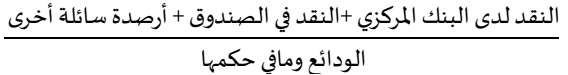 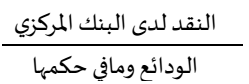 ج/ نسبة السيولة القانونية: 
وهي من النسب المطلوب توفرها لدى المصرف بموجب القانون البنك المركزي مطالب بمتابعتها، وتحسب بالعلاقة التالية:
نسبة السيولة القانونية =
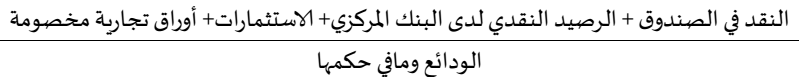 تطبيقات المحاضرة:
أجب عن الأسئلة  التالية:
ماذا نعني بالمجمعات النقدية وما علاقتها بالكتلة النقدية؟.
اشرح بإيجاز ودقة "عمليتا إنشاء وتدمير النقود".
إضافة إلى المجمعات النقدية أذكر متغيرات نقدية أخرى؟.
اشرح أهم تعاريف ظاهرة الاكتناز؟.
ما هي مستويات مقابلات الكتلة النقدية وما هي عناصرها؟.
المحاضرة الخامسة: النظام النقدي: تعريفه، اهدافه، مراحل تطوره
ماهية النظام النقدي وأنواعه:
قبل الشروع في عرض خصائص هذا النظام وما وراءه من أنظمة نقدية نقدم فيما يلي تعريفا للنظام النقدي.
1.1. تعريف النظام النقدي
يعرف النظام النقدي على أنه مجموعة من القواعد التنظيمية والمؤسسات النقدية الخاصة بالتداول النقدي في بيئة اقتصادية معينة، حسب أنواع النقود المستعملة، وطرق إصدارها وقواعد الحساب النقدي التي تحقق الوظائف المختلفة للنقد. فالنظام النقدي، مثله مثل أي نظام اقتصادي آخر، فهو عبارة عن مجموعة العلاقات والتنظيمات التي تميز الحياة النقدية في مجتمع ما.
2.1. أهداف النظام النقدي:
تترجم أهداف النظام النقدي من قبل النظام المصرفي تحت إشراف البنك المركزي، ومن أهمها:
- كفاءة إدارة النقود المتداولة في الاقتصاد (كالتحويل من نوع لآخر).
- ثبات قيمة وحدة النقد (المحافظة على القوة الشرائية للنقد).
- تحقيق أهداف السياسة النقدية (معدل نمو متزايد، أسعار مستقرة،...).
- توفير الثقة في وحدة النقد ( محليا ودوليا).
3.1. مكونات النظام النقدي: يتكون النظام من ثلاثة دعامات أساسية وهي:
أ- النقود بمختلف أنواعها (أي العرض النقدي).
ب- المؤسسات النقدية: وهي تلك المؤسسات التي تختص في إنشاء وإصدار النقود (البنك المركزي والبنوك التجارية).
جـ- القواعد والتنظيمات والتشريعات: أي النظام الذي يساعد النقود على أداء وظائفها.
4.1. خصائص النظام النقدي: 
أهم هذه الخصائص هي:
1.4.1. نظام مركب: ويقصد بهذه الخاصية أن هناك عنصرا أساسيا في النظام وهو القاعدة القانونية (وهي الأساس الذي يتخذه المجتمع في قياس القيم الاقتصادية ومقارنة بعضها ببعض) وباقي العناصر ثانوية، وهي نقود القاعدة القانونية ذاتها أي وحدة القياس والتحاسب في المعاملات الرسمية.
2.4.1. نظام اجتماعي: النظام النقدي هو إنعكاس للنظام الإجتماعي والإقتصادي الذي يعمل فيه هذا النظام.
3.4.1. نظام مرن: أي يتطور ويتغير تبعا لتطور النظام السائد.
2. أنواع الأنظمة النقدية:
1.2. النظام النقدي السلعي: وهو ذلك النظام الذي يعطى في ظله قبولا عاما لسلعة معينة أو عدة سلع سعرا ثابتا من أجل التحاسب والقياس لباقي السلع الأخرى وتحت شروط محددة. 
2.2. النظام النقدي المعدني : بدأت هذه المرحلة مع بداية القرن التاسع عشر وانتهت بعد أزمة الكساد الكبير، وتم الأخذ بنظام النقد المعدني سواء في صورة ذهب أو فضة، حيث تُستمد قيمة النقود من قيمة المعدن الذي تُسك منه، وينقسم هذا النظام  إلى ما يلي:
1.2.2.  نظام النقد وفق المعدن الواحد  ويشمل: 
1.1.2.2.النظام الفضي: في هذا النظام يلعب معدن الفضة نفس الدور الذي يلعبه الذهب في ظل نظام المسكوكات الذهبية ومن شروط قيامه  :
- تعريف وحدة النقد بوزن معين من الفضة بموجب قانون .
-  القوة الوفائية غير المحدودة.
- قابلية الأنواع الأخرى من النقود (النقود الورقية) للصرف عند حد التعادل بمسكوكات فضية .
- االاعتراف بحرية السك (ضرب العملة ).
- حرية استيراد وتصدير الفضة.
2.1.2.2.النظام الذهبي: 
وعرف بدوره عدة مراحل: 
أ- نظام المسكوكات الذهبية: ويسمى هذا النظام (نظام القطع الذهبية)، لقد ساد هذا النظام معظم دول العالم خلال القسم الأكبر من القرن التاسع عشر وحتى الحرب العالمية الأولى، ومع قيام الحرب أوقفت الدول العمل بهذا النظام في (عام 1914)، ومن شروط قيامه: 
 - تعريف الوحدة النقدية بوزن معين من الذهب وذلك بموجب قانون.
- الاعتراف للأفراد بحرية سك النقود (ضرب العملة).
- قابلية أنواع النقود الأخرى (النقود الورقية) للصرف عند حد التعادل بمسكوكات ذهبية.
  - القوة الوفائية غير المحدودة . 
- حرية استيراد وتصدير الذهب.
ب- نظام السبائك الذهبية: وهي عبارة عن قطع ذهبية لا تجعل من الذهب عملة متداولة ولكن اكتفت بربط العملة المتداولة بمقدار معين من الذهب الموجود في خزائن البنك المركزي، وهي غير قابلة للاستبدال به إلا وفق شروط، وقد يكون الغطاء الذهبي لهذه الأوراق كاملا أو نسبيا حسب النظام المعمول به، ومن شروط قيامه: 
- تحديد سعر ثابت للذهب بالعملة الوطنية.
- استعداد السلطات النقدية لبيع وشراء الذهب على شكل سبائك لا يقل وزنها عن مقدار معين بالسعر المحدد قانونا ومهما كانت القيمة.
جـ- نظام الصرف بالذهب: 
بمقتضاه يتم تعويض الذهب في الاحتياطات الوطنية بعملة قابلة للتحويل إلى ذهب يسلمها ويشتريها البنك المركزي وفق معدلات صرف محددة، ومن شروط قيامه : 
- تُعَّرف وحدة النقد بالنسبة إلى نقد أجنبي مرتبط بالذهب (قابل للإبدال بالذهب). 
- أن السلطة النقدية التي تصدر النقود الورقية تتعهد لحاملها بإبدالها عند الطلب بما يقابلها من النقد الأجنبي.
- أن السلطات النقدية تحتفظ لديها باحتياطي من النقد الأجنبي لمواجهة طلبات الإبدال ولكن هذا لا يمنع من احتفاظها بإحتياطي ذهبي. 
2.2.2. نظام النقد وفق المعدنين: حيث يتم اعتماد معدنين (الذهب والفضة) كأساس للتداول النقدي، ويوجد في التداول مسكوكات ذهبية وأخرى فضية مع وجود نسبة قانونية بينهما تحددها الدولة,
3. قاعدة النقود الورقية القانونية 
وهي القاعدة الشائعة اليوم في جميع دول العالم، وتجدر الإشارة هنا إلى أن هذه القاعدة تتميز عن غيرها من القواعد النقدية التي عرفتها المجتمعات المعاصرة بأنها أنهت العلاقة المباشرة أو الغير مباشرة بين الذهب والعملة الورقية، فلا علاقة هنا بين الإصدار النقدي الورقي والاحتياطات الذهبية للدولة بشكل مباشر، وإنما يمكن أن تدرج العملة الذهبية المتوفرة للدولة ضمن موجودات جهازها المصرفي كأي موجود آخر مثمن للغطاء النقدي للعملة.
فعرض النقد لا يعتمد على الغطاء الذهبي فقط، إنما على أشكال مختلفة من الموجودات المالية والمطلوبات غير النقدية الأخرى، ويمكن القول بأن عرض النقد أصبح مرتبطا بحاجة الاقتصاد الفعلية للنقود، وليس بما يتوفر في الإقتصاد من ذهب أو عملة ذهبية، ومع فك الإرتباط بين الذهب والنقود الورقية فإنه لا يستبعد فك الإرتباط بين النقود المصدرة والغطاء النقدي، فقوانين البنوك المركزية تفرض الإحتفاظ بالذهب والعملات الأجنبية وحقوق السحب الخاصة** والسندات الحكومية الأجنبية كغطاء للعملة، لتجنب الإفراط في الإصدار النقدي ووضع قيود على الإصدار النقدي بما يتناسب مع النشاط الإقتصادي.
وتتطلب هذه القاعدة إدارة نقدية حكيمة واهتمام حثيث من قبل الجهاز المصرفي، وذلك بإصدار ما يلبي حاجة الاقتصاد الفعلية من العملة المتداولة، وكذلك بما يحافظ على قيمتها وإستقرار سعر صرفها العالمي.
1.4.  النظام النقدي الآلي: شهد النظام النقدي الورقي بعد الأزمة النقدية العالمية الكبرى 1929/1933 تغيرات متسارعة خاصة بعد الحرب العالمية الثانية، حيث ظهرت بوادر استخدام الورق البلاستيكي، ومع التطور الحاصل في مجال الإلكترونيات الدقيقة، الذي أستغل في مجال الخدمات والمبادلات لاسيما في عرض خدمات الجهاز المصرفي، ومن أهمها بطاقة الدفع الإلكتروني.
ويعود الفضل في ذلك (البطاقات البلاستيكية الإلكترونية) إلى شركات البترول الأمريكية التي استخدمتها في مطلع النصف الثاني من القرن العشرين، حيث أدخلته سنة 1950، هذه البطاقات في المجال التجاري والخدمي واستخدامها كوسيلة دفع هامة في الأعمال المصرفية وغيرها، وإزداد إستخدامها مع إزدياد فوائد ومزايا الدفع الإلكتروني (سرعة إجراء المبدلات، تجنب مخاطر حمل النقود، فعالية الدفع ... الخ)، وخاصة عند بناء شبكة الأنترنت (internet)  حيث زاد التعامل بها في داخل الدولة الواحدة وبين الدول المختلفة، مما تقدم يمكن القول أن جانبا من المعاملات النقدية اليوم يخضع لنوع جديد من النقود الإلكترونية وتنظيم جديد وإجراءات خاصة تسمى بالنظام النقدي الآلي.
تطبيقات المحاضرة:
أجب عن الأسئلة  التالية:
ما هي أهداف ومفهوم النظام النقدي؟.
ما هي مكونات وخصائص النظام النقدي؟.
ما مفهوم القاعدة النقدية وما أنواع النظم النقدية وفقًا لها؟.
ماهي شروط تطبيق نظام الصرف بالذهب وما هي أهم أسباب وجوده؟.
ماهي أهم الاختلافات بين نظام السبائك الذهبية ونظام المسكوكات الذهبة؟.
عدد المزايا التي يتمتع بها نظام النقد الورقي؟.
المحاضرة السادسة: البنوك المركزية، تعريفها ،خصائصها واهدافها
يعتبر  البنك المركزي في الوقت الحاضر هيئة لا غنى لأية دولة عنها ، فالبنك المذكور تناط به مهام ووظائف بالغة الأهمية من قبيل رسم السياسة النقدية وتنفيذها، واصدار العملة الرسمية والمحافظة على استقرارها، وتعزيز التنمية المستدامة في الدولة. ويُمارس البنك المركزي مهامه من خلال الإستعانة بترسانة كبيرة من الصلاحيات التي تدل على ضرورة وجوده وعلو مكانته مثل : تقديم الاستشارات المالية والنقدية للحكومة ، والإشراف على النظام المصرفي برمته، وحمايته من المخاطر التي قد يتعرض لها .
       وإذا كان البنك المركزي يُمثل حجر الزاوية في السياسة النقدية للدولة ، فإن دوره في السياسة المالية لا يقل أهمية ، فالبنك المركزي يرفد الخزينة العامة بالأموال اللازمة للإنفاق على المشاريع التي تهدف إلى اشباع  الحاجات العامة، ويتعاون مع الإدارة المالية عند تحضيرها للموازنة العامة بصورة سنوية .
إن اهمية الدور الذي تؤديه البنوك المركزية وجسامة المهام الملقاة على عاتقها دفع الدول على اختلاف أنظمتها السياسية والاقتصادية إلى تهيئة الظروف المناسبة والوسائل اللازمة لإنجاح عمل تلك البنوك ، وكان في مقدمة تلك الوسائل تزويد البنوك المركزية بالاستقلال الذي يبعدها عن التدخلات السلبية للسلطات العامة وعن التجاذبات السياسية والصراعات الحزبية وذلك من أجل أن تؤدي تلك البنوك المهام المناطة بها بكل مهنية وحرفية ، وهو ما يُسهم بلا شك في استقرار الحياة الاقتصادية للدولة ويرفع من المستوى المعيشي للمواطن، ويضمن له حياة كريمة ولائقة ورغيدة.
مفهوم البنك المركزي
       سنتناول في هذا المطلب المقصود بالبنك المركزي ، وأصل التسمية التي يحملها حسب التفصيل التالي :    
المقصود بالبنك المركزي
        عرف البعض البنك المركزي بأنه : ( المصرف الذي يتولى اصدار العملة النقدية للدولة ، وأداء العمليات المصرفية للحكومة ، والإشراف على سلامة النظام النقدي والإئتماني والمصرفي بما من شأنه المساهمة في تنظيم الاقتصاد القومي ) .
وما يلاحظ على التعريف أعلاه انه مشتق من الوظائف التي يؤديها البنك المركزي ، إلا أنه لم يستغرقها جميعها بل جاء التعريف مقصورا على وظائف بعينها دون سواها .
وقال بعضهم : ( البنك المركزي هو البنك الذي يقف على قمة النظام المصرفي سواء من ناحية الإصدار النقدي أو من ناحية العمليات المصرفية وتحقيق الرقابة عليها ).
إن التعريف المتقدم أغفل الإشارة إلى الهدف ، أو الغاية التي يهدف البنك المركزي إلى تحقيقها عند ممارسة الوظائف المكلف بها .
وذهب آخرون إلى أن البنك المركزي : ( عبارة عن مؤسسة مركزية تمثل السلطة النقدية في أي دولة ، ويأتي على قمة الجهاز المصرفي ).
وما يلاحظ على التعريف السابق أنه استخدم عبارة السلطة النقدية مع أن السلطات العامة في الدولة ثلاث هي : السلطة التشريعية ، والتنفيذية ، والقضائية، وليس من بينها السلطة النقدية .
 ومن جانبنا يمكن أن نعرف البنك المركزي بأنه : ( هيئة ادارية مستقلة تختص برسم السياسة النقدية وتنفيذها باستخدام وسائل إئتمانية ، ومصرفية ، وتنظيمية من أجل تحقيق المصلحة الاقتصادية للدولة ) .
أصل تسمية البنك المركزي:
لو ابتدأنا بمناقشة أصل تسمية البنك المركزي لألفينا انها تسمية مركبة من مصطلحين أثنين هما ( البنك ) و ( المركزي ) . وفيما يخص كلمة ( بنك ) فقيل : إن أصلها ايطالي مأخوذ من الكلمة  ( Benko )   
وتعني المنضدة التي توضع أمام الصيرفي عند ممارسته لمهنته ، لكن بمرور الزمن أنصرف استخدام الكلمة إلى معنى آخر هو عمليات الصرف والمبادلة ذاتها التي تجري فوق منضدة الصيرفي.
أما لفظ ( المركزي ) فهو أسم منسوب إلى المركز ، فيقال : جهاز مركزي أي جهاز أساسي تصدر منه كل التعليمات. وبنك مركزي يعني : المصرف الذي له الهيمنة والذي ترجع إليه المصارف الأخرى ، فهو المرجع في تصريف الشؤون النقدية ، ومسك زمام الأمور الإئتمانية ، وتوجيه دفة الأوضاع الإقتصادية ، والذي تناط به وظائف بالغة الأهمية مثل إصدار النقد ، والمحافظة عليه لتحقيق النمو الإقتصادي والإستقرار الإجتماعي بالإضافة إلى المحافظة على سلامة أوضاع النظام المصرفي وتطوير السوق النقدية والمالية)
ولهذا السبب يوصف البنك المركزي بأنه : ( بنك البنوك ) ، و ( بنك الدولة ).
الجذور التاريخية للبنوك المركزية:
       إن تتبع مراحل نشوء البنوك المركزية وتطورها لا يخلو من فائدة ، لأنه يُسهم في معرفة الظروف والأوضاع التي أدت إلى تبوء البنك المركزي تلك المكانة المرموقة في النظام المالي للدولة . إضافة إلى أن هذا التتبع التأريخي من شأنه أن يكشف عن تطور وظائف البنك المذكور وازدياد أهميتها في الوقت الحاضر . وسنتكلم في هذا المطلب عن معرفة النظام المالي الإسلامي لفكرة البنك المركزي مع اعطاء لمحة تأريخية عن نشوء البنوك المركزية في الدول الأوربية ، وفي الولايات المتحدة الأمريكية .
تعريف النظام المالي الإسلامي لفكرة البنك المركزي
هل عرف النظام المالي الإسلامي مؤسسة شبيهة بما يُعرف في وقتنا الراهن بالبنك المركزي ؟أجاب بعضهم بالإيجاب ، وقال : إن بيت المال جمع اختصاصات وزارة المالية والبنك المركزي في عصرنا الحاضر من خلال توليه عملية ضرب النقود ، والإحتفاظ بإحتياطات الدولة من الأموال ، وتقديم القروض العامة.
وهذا الرأي يفتقر إلى الدقة ، من وجهة نظرنا ؛ لأن بيت المال هو المؤسسة التي قامت بالإشراف على ما يرد من الأموال ، وما يخرج منها في أوجه النفقات المختلفة ، وهو أحد الدواوين الهامة التي عرفها الحكم العربي الإسلامي ويقابل وزارة المالية في الوقت الحاض. بمعنى أن بيت المال هو الجهة المسؤولة عن رسم السياسة المالية الإسلامية بشقيها الإيرادي والإنفاقي وليس من بين وظائف بيت المال ما هو قريب الصلة بالسياسة النقدية ، ويعود سبب ذلك إلى وجود مؤسسة مالية أخرى تولت رسم معالم السياسة المذكورة وعملت على تنفيذها عرفت بدار ضرب النقود وهي مؤسسة نقدية حكومية أخذت على عاتقها القيام بمايلي :
1 – إصدار العملة الرسمية للدولة ، وعملية الإصدار هي من الوظائف الحصرية التي نادى علماء الأمة بوجوب قصرها على الدولة ، وعدم السماح للأفراد والجهات الخاصة بممارستها ، فهي وظيفة سيادية ونشاط يدخل في صميم عمل الدولة ، ولا يقبل النزول عنه . وفي هذا يقول الأمام أحمد بن حنبل ( رحمه الله ) :  ( لا يصلح ضرب الدراهم إلا في دار الضرب بإذن السلطان ، لأن الناس إذا رخص لهم ركبوا العظائم  .وأن ضرب العملة بدون إذن السلطان ممنوع لما فيه من الافتيات عليه.
2 – التحكم في كمية النقود المطلوبة في التعامل حسب حاجة السوق المحلية . قال بعضهم : (ينبغي للسلطان أن يضرب لهم ، أي الرعايا ، فلوسا تكون بقيمة العدل في معاملاتهم من غير ظلم لهم تسهيلا لهم وتيسيرا لمعاشهم ) .
3 – استبدال النقود الجديدة بالنقود القديمة التي بطل استعمالها .
4 – تأمين ثبات أسعار العملة منعا من وقوع الأزمات المالية التي تتعرض لها الدولة .
5 – رفد بيت المال بموارد مالية هامة ، مثل الرسوم : التي تدفع من الأفراد مقابل قيام دور الضرب الحكومية بسك ما يقدمونه من سبائك طبقا للوزن المقرر شرعا، وهو ما يعرف بثمن الوقود ، وحق الضرب .
تطبيقات المحاضرة:
أجب عن الأسئلة  التالية:
المحاضرة السابعة : الاصدار النقدي وحدوده
إن عملية إصدار النقود هي قدرة البنك المركزي على تمويل بعض الأصول والمتمثلة في الأصول الحقيقية وشبه النقدية أو النقدية من نوع مغاير إلى وحدات نقد، هذه الأصول تعتبر التزاما من قبل أعوان اقتصادية كالدولة أو دول أجنبية أو مشروعات صناعية وتجارية أو من قبل مؤسسات نقدية كالبنوك ومؤسسات مالية (محلية وأجنبية) لصالح البنك المركزي، وهذه الأصول تمثل غطاء الإصدار، تقابلها نقود في جانب الخصوم، ومن الناحية الحسابية يجب أن يتساوى جانب الخصوم مع جانب الأصول وهي أساس عملية الإصدار، عن طريقه يتحقق التوازن بين الإنتاج الحقيقي للإقتصاد مع تداول هذا الإنتاج بوحدات النقد.
كما ظهرت مع نشأة النقود والنظام المصرفي عدة قواعد تنظم عملية إصدار النقود نوردها مختصرة كما يلي:
أ- نظام الغطاء الذهبي الكامل: هو إتاحة البنك المركزي إصدار النقود بما لديه من ذهب، أي مقدرة البنك في الإصدار تكون 100% بما يملكه من ذهب في خزانته.
إن هذا النظام أصبح يشكل عائقا للبنك لا يتناسب مع احتياجات التعامل الإقتصادي من النقود، إلا أنه يعطي الثقة الكاملة في الأوراق النقدية، مما أدى إلى العدول عنه وإستبداله بنظام أكثر مرونة. 
ب- نظام الإصدار الجزئي الوثيق: وهو تحديد حد أقصى في الإصدار مغطى بالسندات الحكومية، وما زاد عن ذلك يغطى بالكامل بالذهب، وقد عملت بهذا النظام إنجلترا عام 1844 لتتبعها عدة دول فيها بعد.
هذا النظام هو أكثر مرونة من السابق، لأن الحكومة تستطيع زيادة أو تخفيض السندات، إلا أن البنك لا يمكنه أن يزيد عن ذلك الحد إذا تعذر عليه الحصول على الذهب مما يؤدي إلى عدم االاستجابة إلى حجم النشاط الاقتصادي، ولذلك تخلت عن ذلك النظام عدة دول وأولها إنجلترا عام 1928م.
جـ- نظام غطاء الذهب النسبي: في ظل هذا النظام تحدد نسبة معينة من النقود المصدرة تغطى بالذهب، والباقي يغطى بأذونات الخزانة والسندات الحكومية والأوراق المالية الأخرى، واتبعت هذا النظام في الإصدار دول كثيرة خاصة بعد عام 1920، مثل ألمانيا والولايات المتحدة الأمريكية، لكن تخلت عنه فيما بعد لأنه يتميز بالجمود من ناحية أن هذه النسبة مغطاة بالذهب هي الحد الأعلى للإصدار، لكن يمتاز بالمرونة في كونه أن هذه النسبة لا تمثل 100%.
2.2.1.1.تقديم القروض للحكومة: سواء كانت قروضا قصيرة الأجل انتظارا لقيامها بتحصيل مستحقاتها من الضرائب أو القروض من الأفراد، أو كانت قروضا طويلة الأجل قد تمتد إلى سنوات في تسديدها، أو قروض استثنائية غير عادية وخاصة في أوقات الحروب والطوارئ، وهو بذلك يعتبر المصدر الأساسي للائتمان الحكومي. 
كما أنه يقوم بتقديم تسبيقات للحكومة وهي عبارة عن أوراق نقدية ائتمانية من البنك لصالح الخزينة العامة، وقد تكون بفوائد كما قد تكون بغير فوائد.
3.1.1.. البنك المركزي بنك البنوك: يعتبر البنك المركزي بمثابة الأم التي تحضن أبنائها وهو الملاذ كما اقتضى الأمر ذلك بالنسبة للبنوك التجارية، فهي تحفظ ودائعها لديه، وتقوم بالإقتراض منه، والقيام بعملية إعادة الخصم الأوراق التجارية وأذونات الخزانة وغيرها من العمليات المصرفية.
4.1.1. مراقبة عملية الائتمان: بما أن البنك المركزي هو بنك الحكومة، فإن هذه الأخيرة تحتفظ لديه بودائعها، وبما أنه بنك البنوك (التجارية) فإن هذه الأخيرة كذلك تحتفظ بودائعها لديه، ومن ثم فأن للبنك المركزي القدرة على التحكم في حجم هذه الودائع (أي حجم الائتمان)، وحجم الإئتمان يتوقف على حجم ونسبة الإحتياطي النقدي الذي تحتفظ به البنوك التجارية.
وهناك سياسات (أدوات أو وسائل) يتبعها البنك المركزي لمراقب الائتمان، منها ما هو تقليدي ويطلق عليها "الوسائل الكمية" أو "الرقابة الكمية" ومنها ما هو حديث ويطلق عليها "الرقابة الكيفية" أو الرقابة النوعية (كما سبق التطرق إليه في المحور السابق).
تطبيقات المحاضرة:
أجب عن الأسئلة  التالية:
حاول التعرف على نشأة البنوك المركزية.
اشرح وظائف ومهام البنك المركزي.
اشرح نظم الاصدار النقدي.
اشرح باختصار الأدوات التي يستخدمها البنك المركزي للتأثير على الاتمان.
المحاضرة الثامنة: البنوك التجارية،تعريفها خصائصها ووظائفها
محاور المحاضرة: 
1. البنوك التجارية.
2. البنك المركزي.
البنوك التجارية: 
وقد تسمى كذلك بالبنوك الأولية أو بنوك الودائع في كثير من المراجع.
1.2. تعريفها: 
تعتبر البنوك التجارية مشروعات مصرفية من الدرجة الثانية في الهيكل التنظيمي للجهاز المصرفي بعد البنك المركزي، موضوعها النقود والعمليات التي تدور حول قيام النقود بوظائفها (وسيط للمبادلة، أداة للدفع، مخزن للقيمة، ومقياسا لها)، هدفها الأساسي تحقيق أكبر قدر ممكن من الأرباح بأقل تكلفة ممكنة وذلك بتقديم خدماتها المصرفية أو خلقها لنقود الودائع .
ويطلق على البنوك التجارية مصطلح "بنوك الودائع"، لذلك هي عبارة عن مؤسسات ائتمانية غير متخصصة تقوم أساسا بتلقي ودائع الأفراد تدفع عند الطلب أو لأجل قصير، (التعامل بصفة أساسية في الائتمان القصير الأجل)، ثم إستخدام هذه الودائع في منح القروض للمتعاملين الإقتصاديين (من الأفراد والمشروعات). وهي بذلك تعد وسيط  بين طالبي رأس المال وعارضيه..
2.2. وظائفها: للبنوك التجارية عدة وظائف تقوم بها، منها وظائف رئيسية ومنها ووظائف فرعية وثانوية.
3.2.2. الوظائف الرئيسية:
1.3.2.2.قبول الودائع: 
الوديعة هي عبارة عن مبلغ من المال يودعه الشخص طبيعي كالتاجر مثلا أو شخص معنوي لدى بنك تجاري، سواء لحسابه الخاص أو لحساب شخص آخر يعنيه صاحب الوديعة، يقابل هذه الوديعة تحرير سند من طرف البنك التجاري يلتزم فيه بقبض المبلغ مع إمكانية فتح دفتر الشيكات إذ طالب العميل بذلك.
2.3.2.2.منح الائتمان: 
الائتمان هو عملية توظيف موارد المصرف في إطار سياسة واضحة بغرض تحقيق أعلى عائد بأقل مخاطر ممكنة. وهي مهمة أساسية لدى البنوك التجارية، وتتمثل في منح قروض بشكلها النقدي الورقي أو بشكلها النقدي المصرفي للأفراد ورجال الأعمال والشركات لمدة قصيرة الأجل أو متوسطة أو طويلة الأجل حسب عقد القرض، مع قبول دفع نسبة فائدة تحدد مسبقا، وبفضل هذه الفائدة تسعى البنوك التجارية إلى الحصول على أكبر فائدة ممكنة في أقل وقت ممكن عن طريق الزيادة في الائتمان، مع مراعاة طبعا عدم نفاذ السيولة النقدية لمواجهة طلبات المودعين، لذلك يجب على البنوك التجارية أو توفق بين هدف تحقيق الأرباح وبين ضمان حقوق المودعين.
.3.3.2.2. خلق نقود الودائع: ويعتبر خلق الودائع (أو خلق الائتمان) من أهم وظائف البنوك التجارية في العصر الحالي لما يترتب عليها من زيادة في عرض النقود بصورة متزايدة تؤثر على الائتمان الوطني.
ويمكن تصور ميزانية بنك تجاري بصفة عامة كالتالي:
المصدر:  بوفاسة مرجع، سابق، ص229.
وجدير بالملاحظة أن رأس المال البنك يمثل نسبة منخفضة من إجمالي الخصوم، ويمكن الرفع من هذه النسبة من خلال إصدار أسهم جديدة أو عن طريق الأرباح المحتجزة، وتمثل خط دفاع ضد انخفاض قيمة أصول البنك. 
4.2.2.  الوظائف الفرعية 
هناك العديد من الوظائف تقوم بها البنوك التجارية تعتبر غير رئيسية، نحاول شرح البعض منه، والبعض الآخر نقوم بسرده على نحو التذكير.
1.4.2.2. خصم الأوراق التجارية:
إن هذه العملية ينتج عنها فائدة تعود إلى البنك، ومفادها أن أي شخص حامل لورقة تجارية (سفتجة مثلا) تستحق الدفع في تاريخ معين يستطيع أن يتقدم حاملها إلى البنك التجاري قبل موعد الاستحقاق للحول على نقود سائلة، ولكنها أقل قيمة مما هو مقيد بالورقة التجارية، والفرق بين المبلغ الموجود بالورقة والمبلغ المأخوذ من طرف حاملها يأخذها البنك ويدعى مبلغ الخصم، ويضاف إليها مبلغ ضئيل كعملة ومصاريف التحصيل.
وكذلك تمثل عملية الخصم في أذونات الخزانة، حيث يستفيد البنك من الفرق بين القيمة الإسمية والقيمة الحالية التي يدفعها البنك، والذي يتوقف على سعر الخصم الذي يحدده البنك باعتبار أن أذونات الخزانة هي عبارة عن سندات حكومية قصيرة الأجل تطرح للاكتتاب وتقوم البنوك التجارية بشرائها، برغم ضآلة فائدتها لكنها تتمتع بسيولة كبيرة وانتفاء خطر عدم الوفاء بقيمتها كما أن البنك المركزي مستعد دوما لتحويلها إلى نقود بإعادة خصمها.
وتعتبر وظيف خصم الأوراق التجارية هامة تمكن رجال الأعمال والتجار من التوسع في معاملاتهم والحصول على أموال سائلة في صورة نقود جاهزة، لكن ذلك بمقابل فائدة ترجع إلى البنك، وهي عملية شبيهة بعملية القرض بفائدة من ناحية الفائدة نظير الأجل.
2.4.2.2. التحصيل:
وهي عملية تسوية الديون أو ترحيل من حساب العملاء هذه العملية توفر للعملاء عناء حمل النقود وتؤمنهم من مخاطر السرقة والضياع، وهناك عدة صور للتحصيل: 
-تحصيل الشيكات: هي تقنية تتمثل في ترحيل من حساب الدائن بواسطة شيك يحرره الأول لحساب الثاني.
-التحصيل المستندي: وهي عماية خاصة تتم أثناء التعامل مع الخارج
-تحصيل الكمبيالات: قبل موعد استحقاق الكمبيالة (السفتجة) بأيام قليلة يقوم البنك بإرسال إخطار للمدين، وبعد الحصول قيمتها من طرف المدين يقيدها البنك في رصيد الدائن المستفيد من السفتجة بعد خصم المصاريف.
إضافة إلى كل هذه الوظائف يقوم البنك كذلك بما يلي:
شراء وبيع العملات الأجنبية.
التحويلات الخارجية.
إصدار أسهم وسندات لحساب الشركات.
شراء وبيع الأوراق المالية
تسليم أنصبة الأسهم وفوائد السندات نيابة عن الشركات
صرف المعاشات الدورية لمستحقيها
ادارة ممتلكات العملات
إعطاء بيانات عن الحالة المالية للعميل إلى البنوك الأخرى.
تطبيقات المحاضرة:
أجب عن الأسئلة  التالية:
المحاضرة التاسعة:   انشاء نقود الودائع والمضاعف النقدي
يعتبر خلق الودائع (أو خلق الإئتمان) من أهم وظائف البنوك التجارية في العصر الحالي لما يترتب عليها من زيادة في عرض النقود بصورة متزايدة تؤثر على الإئتمان الوطني .
إن هذه الودائع لاتبقى حبيسة الخزينة، بل بدورها تعطي كقروض لأفراد ومشاريع آخرين، حيث أن البنك التجاري وبحكم الخبرة التي يكتسبها بالتجربة هو أن المودعين لا يقومون عادة بسحب لكل الودائع مرة واحدة بل يتم ذلك بنسبة ضئيلة (ولتكن مثلا 20%) تبقى كاحتياط يواجه بها البنك طلبات المودعين، إضافة إلى أن عملية طلبات السحب تواجهها عمليات إيداع جديدة.
وإنطلاقا من هذه المعطيات يقوم البنك بإقراض القيمة التي لم تسحب والمقرض الذي حصل على القرض يقوم بتسديد الإلتزامات المترتبة عليه إتجاه دائنيه (خاصة عندما يكون بواسطة الشيكات)، وهذا ما يجعل هذا المبلغ يعود إلى البنك.
وبذلك تتحول القروض إلى ودائع مشتقة، وهذه الأخيرة يحتفظ البنك منها بنسبة معينة والباقي يقرضها مرة أخرى، وهكذا كل قرض يمنحه البنك إلى عملائه يعود إليه على شكل ودائع مشتقة.
ونلاحظ من خلال هذه العملية، خلق نقود الودائع الناشئة من الإقتراض، لا يصدر البنك ودائع حقيقية أي أنها لا تمثل إيداعا فعليا من النقود الحقيقية التي يصدرها البنك المركزي، بل خلق نقود الودائع من لا شيء، وإضافة كمية من وسائل الدفع في التداول بدون أن يكون إيداعا فعليا للنقود الحقيقية.
وإذا أخذنا الجهاز المصرفي المكون من عدة بنوك تجارية، فعندما يمنح البنك التجاري الواحد قرضا من وديعة حقيقية فإن ذلك يؤدي إلى قيام الودائع في بنك آخر، بمعنى أن أي بنك يؤدي إلى إنشاء ودائع في بنك آخر، وهكذا من بنك إلى بنك حنى يتضاعف حجم الودائع في الجهاز المصرفي، وهذا مع الأخذ بالإعتبار العناصر التالية:
أ-  الرصيد النقدي الإحتياطي: بإفتراض ثبات حجم الودائع الحقيقية نجد أن مقدرة البنك التجاري في خلق نقود الإئتمان تتناسب عكسيا مع نسبة رصيد النقدي الإحتياطي، حيث كلما إنخفضت النسبة زادت مقدرة البنك على خلق الإئتمان والعكس صحيح.
هذه النسبة من الإحتياطي النقدي يحددها القانون كلما أسلفنا ذكره عن طريق البنك المركزي الذي يجب عليه أن يراقبها وفقا لما تتطلبه الوضعية الاقتصادية والظروف السائدة من حين لآخر.
ب- حجم الودائع الحقيقية: وهي تتناسب طرديا مع مقدرة البنك التجاري في خلق الإئتمان، حيث كلما زادت مقدرة البنك على خلق نقود إئتمانية مع بقاء نسبة الإحتياطي النقدي على حالها.
جـ- التسرب النقدي: كنا قد فرضنا أن ليس هناك تسرب نقدي بإعتبار أن كل القروض الممنوحة يتم سحبها بواسطة الشيكات والحوالات وكذا تسوية العمليات المالية والتجارية بين المتعاملين يتم بنفس الوسيلة دون أن يحدث نقص حقيقي في الإحتياطي لدى البنوك التجارية.
لكن الوقائع يثبت غير ذلك، حيث هناك ميل عام لدى المقترضين لسحب جزء من قروضهم في شكل نقود قانونية، (وليس بواسطة شيكات)، أي أن هناك تسرب نقدي يحدث في الحجم الكلي للإحتياطي  النقدي لدى البنوك التجارية مما يؤدي ذلك إلى ضعف قدرتها على خلق الإئتمان، وقد لوحظ أن التسرب النقدي يكون كبير في الدول النامية متمثلا عادة في عدم إنتشار إستخدام الشيكات والحوالات كأدوات دفع، وإلى تفضيل الناس أسلوب الإحتفاظ بالأموال وبالتالي فإن نسبة التسرب النقدي له علاقة عكسية مع قدرة البنوك على التوسع في خلق الإئتمان.
مثال تطبيقي عن كيفية خلق النقود الائتمانية (نقود الودائع):
في حالة افتراض أن الجهاز المصرفي مكون من بنك تجاري واحد فقط وفي حالة افتراض أنه مكون من عدة بنوك تجارية:
في حالة بنك تجاري واحد (النموذج البسيط).
نفترض في هذا النموذج الفرضيات التالية:
- يوجد بنك مركزي واحد: يقوم بإصدار النقود القانوني.
- يوجد بنك تجاري واحد: يسعى لخلق الائتمان.
ففي هذه الحالة يلتقي البنك التجاري الودائع في شكلها السائل من الأفراد وأصحاب المشاريع فتقيد في جانب الخصوم من ميزانية لتصبح دينا عليه، ثم يضعها في خزانته وتقيد في جانب الخصوم من ميزانيته لتصبح حقا له يستعملها كيفما شاء لا يقيده في ذلك سوى القدرة على تسديدها لأصحابها عند الطلب.
مثال: قيمة الوديعة 100 ون
ميزانية البنك التجاري:









نلاحظ أن البنك التجاري لعب دور الوسيط المتمثل في تلقي الودائع فقط.
لكن في الحقيقة الأمر لا يعتبر وسيطا محايدا بهذا الشكل، وإنما يمكن له أن يستخدم هذه الودائع لتحقيق أرباح، (أو جزء منها) طالما لا يطالبونها أصحابها، فقد يقرضها لأفراد أخرى، وبما أن جزء من هذه الودائع قد يطلبها أصحابها في أي لحظة، فعلى البنك أن يحتفظ بجزء منها لمواجهة طالبيها ولتكن نسبة 10% من قيمة الوديعة* الاحتياطي النقدي والباقي (90%) يقرضها، وتكون ميزانية البنك كالتالي: 
ميزانية البنك التجاري:
لحد الآن البنك التجاري لم يقم بخلق أي نقود، وكل ما في الأمر أنه قام بتوزيع موارده بين نقود سائلة لمواجهة طلبات السحب وقروض منحها لعملائه مقابل فائدة، أي قام بها بالاقتراض والاقراض، والفائدة الدائنة التي يأخذها أكبر طبعا من الفائدة المدنية التي يعطيها.
وكما يمكن أن للبنك التجاري أن يقرض عملاءه بفتح حسابات لهم يجوز لهم السحب عليها بالشيكات، ويمكن لهذه الشيكات ان تتداول بين الناس وكأنها نقود (باعتبارها أداة لدفع الأثمان ووسيطا للمبادلة)، ففي هذه الحالة قد قام البنك بخلق نقود ودائع من لا شيء وأضاف إلى كمية النقود الموجودة فعلا في التداول.
أي يمكن للبنك أن يحتفظ بقيمة الوديعة النقدية الأصلية بالكامل (100 ون) ويقوم بمنح قروض في شكل فتح حسابات لديه، فهذه القروض عبارة عن قروض ائتمانية تسجل في جانب الخصوم من ميزانية لتصبح ودائع ائتمانية (على فرض أن هناك بنك واحد) فتسجل في جانب الخصوم من ميزانيته، وهذه القيمة يمكن باعتبارها 900ون نقدية، وتكون ميزانية البنك كما يلي: 
ميزانية البنك التجاري:
النتيجة البنك قام بخلق 900ون كنقود ودائع.
- في حالة عدة بنوك تجارية: (النموذج المركب)
إن الحالة السابقة (بنك واحد) غير موجودة في الواقع العملي لأن في كل البلدان يوجد في جهازها المصرفي عدة بنوك تجارية.
وفي هذه الحالة نرى هناك افتراضات يجب وضعها لتبسيط العملية هي:
- وجود عدة بنوك تجارية: 
لذلك فليس في كل الأحوال أن القروض الممنوحة من البنك الأول قد ترجع إليه بالضرورة، بل يمكن أن تتلقفها البنوك أخرى موجودة في الجهاز المصرفي.
- عدم وجود تسرب نقدي:إن جزء من هذه النقود الودائع يجب أن تتحول إلى نقود قانونية (سائلة)، وهي الودائع التي تطلب في أي وقت، مما يجبر البنوك التجارية بالاحتفاظ بها احتياطي من النقود القانوني لمواجهة عملية التحويل ولتكن 10%، ولكن ما يخرج من بنك يعود إلى بنك آخر ضمن الجهاز المصرفي الموجود في البلد.
- الودائع تسمح بالاقتراض والقروض تخلق الودائع
يعني أن البنك في الغالب لا يقرض الأصول النقدية المودعة لديه من الأفراد بل تستخدم كغطاء للإصدار (خلق نقود الودائع)، وأن القروض المعطاة من طرف البنك إلى العملاء يمكن أن يستعملوها في تسوية معاملاتهم مع أشخاص آخرين سيجعلونها إلى البنك لصرفها في تسوية معاملاتهم مع أشخاص آخرين، وبالتالي ترجع هذه القروض في شكل وديعة جديدة للبنك، فيكون لدينا ميزانية عدة بنوك بمثابة جدول كالتالي:
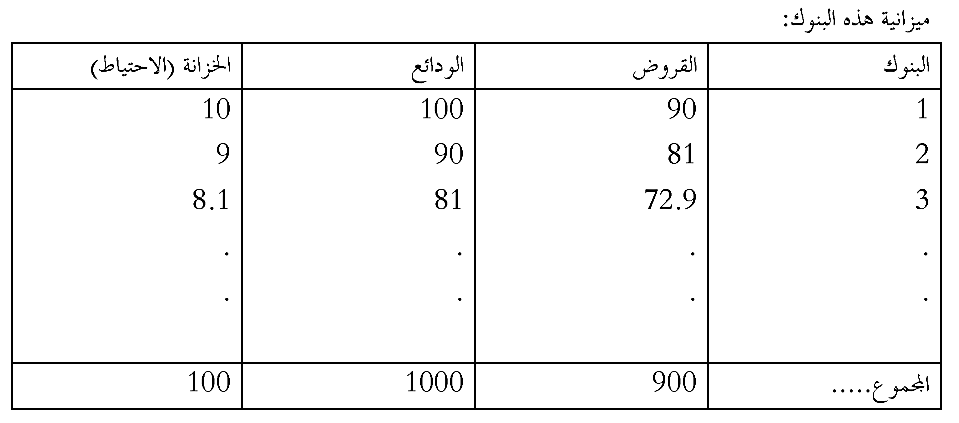 نلاحظ أن مجموع الودائع 1000 وحدة نقدية ومجموع القروض 900 وحدة نقدية ومجموع الأموال لدى الخزانة 100 وحدة نقدية.
النتيجة: سحب 100ون كنقود قانونية التداول وحل محلها 1000ون على شكل نقود ائتمانية منها 100 كوديعة أصلية و900ون كودائع مشتقة قدمتها البنوك التجارية.
فالكتلة النقدية تضاعفت بــ: 10مرات، وبمثل مضاعف الائتمان.
إذا: مضاعف الائتمان= مقلوب نسبة الاحتياطي النقدي.
فحسب المثال السابق: مضاعف الائتمان= .....=10مرات.
حجم الودائع= كمية الودائعx مضاعف الائتمان.
فحسب المثال السابق: حجم الودائع= 100x10=1000ون.
-إن نسبة الاحتياطي النقدي لازم لخلق الودائع المشتقة.
-تتوقف مقدرة البنك في مضاعفة خلق الودائع على نسبة الاحتياطي النقدي، فكلما انخفضت النسبة كلما الودائع المشتقة والعكس صحيح.
-هناك علاقة طردية بين الودائع الأصلية والودائع المشتقة.
-إن النقود مجتمعة تخلق نقود ائتمان أكبر من البنك الفرد.
ويمكن تصور ميزانية بنك تجاري بصفة عامة كالتالي:
المصدر: بوفاسة مرجع، سابق، ص229.
تطبيقات المحاضرة:
أجب عن الأسئلة  التالية:
المحاضرة العاشرة:  مفهوم التضخم والنظريات المفسرة له
عانت كثير من المجتمعات من التضخم الذي ينعكس في سد دور القيمة الخارجية العملة الوطنية وسوء في توزيع الدخل والثروة وتدهور في القيم الاجتماعية، وفيما يلي وصف التضخم و قواعه ونظرياته.
1. مفهوم وأنواع التضخم: التضخم هو ارتفاع كبير ومستمر في المستوى العام للأسعار بصاحبه انخفاض في القيمة الحقيقية للنقود، ويصبح التضخم أكثر تسارعا عندما يرافق الزيادة في الإصدار النقدي زيادة في النفقات الحكومية التي يتم تمويلها بالقروض المحلية بدلا من الضرائب ويتخد التضخم أشكالا مخلفة، فقد يكون معتدلا او مكبوتا اور جامحا أو مفرطا، والتضخم المعتل هو تضخم مستوي تدريجي وبطيء انو حظة واحدة لا يحدث ارتفاعات متفاقمة في الأسعار وإنما ترتفع الأسعار بمعدل بسيط ولكن بشكل دائم وثایت خط فترة طويلة نسبيا بحيث لا تفقد النقود الثقة بها، ويكون الناس على استعداد للاحتفاظ بالنقود لأن قيمتها ستبقى بعد حين مستقرة ويظل الأفراد على استعداد للارتياط يعقود نقية طويلة الأجل لأنهم على يقين أن الاسعار وتكاليف السلع التي يتاجرون بها لن تبتعد كثيرا عن وضعها الحالي.
أما التضخم المكبوت فهو تضخم لا يصاحبه في كل الأحيان ارتفـاع فـي الأسعار، فقد يحدث ارتفاع في الأسعار، ولكن لا يعكس ذلك كل القوى التضخمية نظرا لتدخل الدولة وإشرافها على جهاز الأسـعار عـن طـريـق نـظـام التـسعير الإجباري، ومن سماته بروز الطوابير على المحلات التجاريـة وظـاهرة الـسوق السوداء وهو بخلاف التضخم الظاهر الذي ترتفع فيه الأسعار بصورة مستمرة وبحرية استجابة لقوى السوق. في حين يعتبر التضخم المؤلف من خانتين أو ثلاث خانات - أي 20%، أو 100%، أو 200% على انه تضخم جـامح Galloping .(Inflation)
وكان العديد من بلدان أمريكا اللاتينية كالبرازيل والأرجنتين قد تعرضـت إلى معدلات تضخم تراوحت بين 50-700% خلال عقدي السبعينات والثمانينات، وينجم عن هذا التضخم انحرافات اقتصادية خطيرة، ويتم تنظـيم العقـود بربطهـا بمؤشر معين أو بعملة أجنبية مستقرة كالدولار، وفي هذه الحالة تتعرض العملة إلى تدهور سريع في قيمتها ولا يلجأ الأفراد إلى الاحتفاظ بها إلا لأغراض المعـاملات اليومية باعتبار النقود تقوم بوظيفة الدفع وتتعرض الأسواق المالية للضعف نتيجـة لهروب رؤوس الأموال ويتجه الأفراد إلى تخزين السلع وشراء العقارات.
أمـا التضخم المفرط (Hyperinflation) فهو من أخطر أنواع التضخم، حيـث ترتفـع الأسعار بمعدلات كبيرة وينشأ هذا التضخم من التوسع غير الطبيعي في كمية النقود مقابل انخفاض كبير في كمية السلع المعروضة، وهذا النوع من التضخم من أشـد أنواع التضخم ضررا، إذ ترتفع فيه الأسعار بـصورة فلكيـة، فتتـضاعف آلاف المرات، مما يؤدي إلى انعدام الثقة بالعملة الوطنية ويرغب الأفراد التخلص منهـا وتلجا قطاعات الاقتصاد الوطني إلى وسيلة المقايضة ورفض قبول الـدفـع بـالنقود لفقدان كل وظائفها. وسيتم تحليل التضخم من التفصيل في المبحث التالي.
1.1.التضخم المفرط (Hyperinflation): : عرّف كيغنCagan  التضخم المفرط بأنه الحالة التي ترتفع فيها الأسعار يتعدى الـ 50% شهريا والـ 1000% سنويا، وهذا النوع من التضخم هو الذي يسود في العراق منذ حقبة التسعينات، وفي الصين وألمانيا وبلـدان أوروبـا الشرقية بعد الحرب الأولى والثانية، 
وقد حدث التضخم المفرط في ألمانيا على صورة تذبذب واحد مهم اسـتمر (9) أشهر زائدا خمس تذبذبات صغيرة في الأسعار، وفي استراليا شمل على تذبذب واحد مهم استمر (8) أشهر زائدا تذبذبان صغيران، وفي الصين ما بـين 1941 1945 كانت هناك ثلاث تذبذبات مهمة في الأسعار استمرت لمدة (19) شهرا.
ومن سمات التضخم المفرط الذي تعرضت له البلدان المذكورة هي:
  -1تزايد الأسعار بمعدل أكبر من كمية النقود وسرعة تداولها، فقد أصـبح هنـاك عجز في كمية النقود في ألمانيا على الرغم من آلات الطبع كانت تعمل طوال الوقت، وبالتالي فإن النسبة بين الرقم القياسي للأسعار والرقم القياسـي لكميـة النقود (P/M) اتجهت نحو الارتفاع ومعكوس هذه النسبة (M/P) التـي تمثـل القيمة الحقيقية للنقود تميل نحو الانخفاض، فقد وصلت هذه النسبة في ألمانيا 5.4 مرة بين جنيوري عام 1922 وجولاي عام 1923. وفي الصين 16.6 مرة في جون 1948،فانخفضت بالتالي القيمة الحقيقية للنقود (M/P) إلـى0.18 في الأولى وإلى 0.06 في الثانية لنفس الفترة. 
2- انتشار التوقعات المستقبلية باستمرار الارتفاع في الأسعار المتوقعة وتجاوزهـا الأسعار الفعلية مما يدفع الأفراد نحو تفضيل شراء السلع لخزنها للمستقبل، كما تدفع هذه التوقعات المنتجين إنتاج السلع لغرض التخـزين ولـيس للبيـع الفوري، مما ينجم عنه فجوة بين العرض الكلي والطلب الكلي لصالح تكـوين فائض في الطلب يزيد من أرباح المنتجين والبائعين ويرفع بالتالي من معـدل الأسعار والأجور، ففي الصين أصبح اختزان السلع والمواد الأولية والمضاربة شائعا خلال الفترة 1947-1948، مما زاد من الفجوة التضخمية.. 
3- هبوط سرعة تداول النقود في المراحل الأولى من التضخم، وقد حدث ذلك بعد الحرب العالمية الأولى 1922-1923 لاعتقاد الأفراد عـودة الأسـعار إلـى سابقها، فاحتفظ الأفراد بالعملة توقعا منهم حصول انخفاض في الأسعار، ولكن هبوط سرعة تداول النقود وتدهور قوتها الشرائية أدى إلى تزايد طبع النقـود من قبل السلطات النقدية وتزايد عـرض النقـد والأسـعار وفقـدان العملـة لوظائفها.
4 - إن الأسعار غير المستقرة التي تميز التضخم المفرط يرافقها تحـرك الأجـور بصورة متكررة، ففي الظروف العادية يتحرك الأجر الحقيقي للفـرد الواحـد بمعدل 1% أو أقل من شهر لآخر، ولكن خلال عام 1921 تغيرت الأجـود الحقيقية في ألمانيا بمعدل 30% في كل شهر وترك هذا التقلب عبء كبيرا على العمال وقطاع الأعمال ودمر هبوط المارك ثروات أغلب فئات المجتمـع الألماني.
2.نظريات (أسباب) التضخم:  إن المدخل الرئيسي للتضخم يرتبط بصورة رئيسية بتفسير المدرسة النقودية والهيكلية، فقد أشارت نظرية كمية النقود كما صاغها فيـشر أن المـستوى العـام للأسعار هو دالة لكمية النقود وأن التضخم ليس إلا ظاهرة نقدية ناجمة عن الزيادة المحسوسة في كمية النقود، وهذا ما أشارت إليه النظرية الكميـة الجديـدة بقيـادة میلتون فریدمان الذي يرى أن التضخم أيضا هو ظاهرة نقدية بحتة ناجمة عن نمو النقود بسرعة أكبر من نمو الناتج الحقيقي، ورفض فريدمان ما روج في السبعينات من أن التضخم سببه ارتفاع في أسعار البترول والمواد الغذائية ، ويـشيـر بـأن تحقيق الاستقرار النقدي يتطلب أن تنمو كمية النقود بمعدلات تحقق رعية الأفـراد في الاحتفاظ بنسبة من دخولهم النقدية على شكل أرصدة نقدية، وبنفس الاتجـاه أشار فيليمتك (Flemining) أن التوسع النقدي هو السبب في زيادة مستوى الطلـب الكلي والأسعار في العديد من الدول، وذكر كيغن (Cagam) الذي ينتمـي إلـى المدرسة النقودية في إشارته للتضخم في الولايات المتحدة في نهاية السبعينات أن تخفيض النفقات الحكومية والنمو النقدي قد ساهم في تخفيض التضخم في أمريكا من 7% عام 1968 إلى 3% عام 1969 وان تخفيض معدل التوسع النقـدي أدى إلى الطلب الكلي فيها .
كما ذكر تريفتك ومولفيإن زيادة العجز الحكومي يقود إلى زيادة فـي عرض النقد وفي المستوى العام للأسعار وهذا ما يدعى بـالأثر النقـدي للعجـز الحكومي، ولاحظا أن الأسعار ترتفع بمعدل أعلى من الزيادة فـي كميـة النقـود، ووجد ويليام برانسون وآخرون استجابة أسعار الجملة ومخفض الناتج القـومي للتغير في عرض النقد بمعناه الضيق والواسع في اليابان وكان معامل العلاقة بينهما مرتفع للفترة قبل عام 1964 نظرا لاعتماد قطاع الأعمال علـى الاقتـراض مـن البنوك اليابانية بحيث إن التغّير في عرض النقود أثّر بصورة مباشرة على مستوى الأسعار، لذلك فإن الحلول التي يطرحها النقوديون لعلاج التضخم تنـصب علـى استبعاد العجز بالموازنة ووضع قيود على الائتمـان واسـتبعاد التـشوهات فـي الاقتصاد الوطني، ومع ذلك لا ينكر النقوديون العوامل الأخـرى المـؤثرة علـى التضخم، فقد توصلوا إلى نتيجة مدهشة كما يذكر كريكباتريك ونيكسون وهـي أن العوامل المسئولة عن التضخم في البلدان النامية هي عوامـل سياسـية بالدرجـة الأولى أكثر منها اقتصادية، ففي الخمسينات كان الهدفان الرئيسيان في هذه البلـدان هما التصنيع والتحديث، ولكن تلك الأهداف حققت مكاسـب لمجموعـات سياسـية متعدّدة في البلاد تمخض عنها وضع سياسات حكومية متنافرة واتخاذ قرارات غيـر سليمة كانت من الأسباب الرئيسية لتفسير التضخم فيها.
الإنفاق الكلي والأسعار
A
B
P0
DD
D₁ D₁
P₁
C+I+G
Y1
Y
عرض الناتج الحقيقي
وعلى العموم يركز الاقتصاديون على ثلاث نظريات لتفسير التضخم هي: 
2.2. نظرية التضخم الناشئ عن الطلب:    ترى هذه النظرية أن التضخم يعود إلى زيادة حجم الإنفاق الكلـي وتفوقـه على العرض الكلي للسلع والخدمات، مما يؤدي إلى خلق فائض طلب ينعكس فـي زيادة معدلات التضخم، ويعود فائض الطلب إلى التوسـع المفـرط فـي الإنفاق الاستهلاكي والاستثماري والحكومي والخاص والتوسع المفرط في حجم الائتمـان المصرفي لتمويل العجز في الموازنة العامة الناجم عن زيادة الإنفاق الحكـومي بكافة أشكاله، فإذا زاد الإنفاق الكلي بهذه الصورة دون استجابة من جانب العرض الذي يحدث بسبب وجود خلل في عدم كفاية المواد الأولية ووجود نقص في السيولة الدولية للبلد وكذلك وجود ضعف في البناء الاقتصادي والاجتماعي فإن ذلك لا بد أن ينعكس في زيادة معدلات الأسعار بصورة مستمرة. وهكذا ينظر أنصار النظرية الكمية الكلاسيكية والجديدة بأن التوسع النقدي هو سبب الزيادة في الطلب الكلي. ويوضح الشكل رقم (1) الفجوة التضخمية الكينزية عند تجـاوز الإنفاق الكلـي C+I+G) ) الناتج الحقيقي عند مستوى الاستخدام الشامل.
الشكل رقم (1)
يشير الشكل أعلاه أنّ المحور الأفقي يمثل كمية الإنتاج الحقيقي، في حـين أنّ المحور العمودي يدل حجم الطلب الكلي 
الذي يضم الإنفاق الحكومي والخـاص الاستهلاكي والاستثماري، في حين يمثل الخط الذي يقطع نقطة الأصل بخط الناتج الحقيقي، وتقاطع الخط (Y) مع خط الإنفاق (C+I+G) يحقق التوازن بين العرض الكلي والطلب الكلي، ولكن عند أية نقطة إلى يمين نقطة التوازن (B) يكون الإنفاق الكلي أكبر من العرض الكلي وينعكس ذلك في ارتفاع الأسعار نحو الأعلى عنـد حالة من الاستخدام الكامل ولذلك لا يمكن معالجة ذا لتضخم الأمـن خـلال استخدام سياسات نقدية ومالية متعدّدة، بتقليص حجم الاتفاق من قبل الحكومة وحجم الائتمان المصرفي من قبل المصارف التجارية.
   فإتباع سياسة نقدية متشددة يؤدي إلى تعل منحنى الطلـب إلـى الأسفل واليمين، فإذا قرر البنك المركزي إتباع سياسة متشددة من خلال تخفيض عـرض النقد ورفع سعر الفائدة على حجم الاستثمار سوف يقل ويتخصص المطلب الكلي مسن في DD بحيث يتحدد مستوى قل للأسعار عند " والإنتاج عند 7 كما تلعب السياسة العالية دورا مهما في تخفيض الفجوة التضخمية من خلال تقليص الإنفاق الحكومي وزيادة الضرائب ويترتب على ذلك هبوط الطلب الكلي وانخفاض الأسعار، ومن جهة أخرى فإن السياسة المالية المتشددة قد تؤدي إلى فائض فـي الميزانية و استخدام هذا الفائض من قبل الحكومة لتسديد السندات الحكوميـة لـدى البنك المركزي أمّا إذا ضلت هذه الأموال عاملة فإن ذلك سيؤدي إلـي انخفـاض عرض النقد وارتفاع سعر الفائدة وبالتالي هبوط في الاتفاق الاستثماري بحيث يقل منحنى الطلب إلى الأسفل وإلى اليمين فيضع حدا للتضخم.
3.2.  تضخم التكلفة: وهو التضخم الناجم عن ارتفاع الأسعار نتيجة لزيادة أسعار عوامل الإنتاج و أسعار المنتجات النهائية، وهناك عوامل تؤدي إلى تضخم التكلفة هي: 
1- زيادة معدلات الأجور التي تعتبر من مصادر تضخم تكاليف الإنتاج، والزيادة في الأجور تحدث نتيجة العوامل التالية:
زيادة معدلات الأجور نتيجة للقوة التفاوضية الكبيرة لنقابات العمال القادرة على رفع أجور العمال بصورة موازية للارتفاع في المستوى العام للأسعار للحفاظ على مستوى تكاليف المعيشة. 
ب-كما أنّ الزيادة في أرباح أصحاب المشاريع يدفع بالعمـال للمطالبـة بزيـادة الأجور. 
ج- تزداد أجور العمال في حالة زيادة الطلب على العمل بمعدل أكبر من عرضه. 
      ولذلك فإن أي زيادة في الأجور ستؤدي إلى زيادة في الأسعار إذا لم يرافق ذلك زيادة في إنتاج العمل أو في تخفيض أرباح رجال الأعمال. ويرى البعض أن زيادة الأجور لا يمكن أن يؤدي إلى التضخم ما لم يرافق ذلك زيادة في حجم النقود وزيادة كبيرة في العجز بالموازنة.
4.2. - التضخم المستورد: إن ارتفاع أسعار المستوردات ينعكس في ارتفاع مـستوى الأسعار المحلية سواء من خلال استيراد السلع الاستهلاكية أو مـستلزمات الإنتاج، وهذا يرتبط بالانفتاح الاقتصادي الذي يقاس من خلال حاصل قـسمة التجارة الخارجية إلى الناتج المحلي الإجمالي، فإذا كانت النسبة كبيرة فمعنـى ذلك زيادة الانفتاح الاقتصادي وتأثر الأسعار المحلية بالأسعار الأجنبية.
5.2. - زيادة معدلات الأرباح: 
أن زيادة الأرباح من قبل أرباب العمـل يـؤدي إلـى ارتفاع الأسعار المحلية، لأن الربح يعتبر احد مكونات سعر السلعة الذي يزيـد التكاليف. وهناك عوامل عديدة تؤدي إلى زيادة الأرباح كرغبة رجال الأعمال والحكومة في الحصول على ربح كافي لتمويل الاستثمار في المشروعات لأنه يعتبر مصدر للحصول على المدخرات، ولجوء المشروعات إلى زيادة أرباحها لمواجهة الزيادة في الأجور وكذلك زيادة الربحية بمعدل يزيد عن معدل الزيادة في الأجور بالإضافة إلى ارتفاع تكلفة الحصول على الأموال المتمثل بالفائـدة وزيادة الضرائب .
3. التضخم الهيكلي:   
يرى الهيكليون أن التضخم لا يجوز تفسيره بالزيادة غير الطبيعية فـي كميـة النقود أو نتيجة لسوء الإدارة النقدية والمالية، وإنما مجموعة الاختلالات الهيكليـة والاقتصادية والاجتماعية والسياسية هي وراء الزيادة غير الطبيعية في كمية النقود وسبيا في الإدارة النقدية والمالية السيئة. وربط الهيكليـون التـضخم بالعوامـل التالية:
1- تعاظم مشكلة الغذاء نتيجة لتباطؤ الإنتاج الزراعي وتزايد اعتماد البلدان علـى الخارج لاستيراد المواد الغذائية، وللدلالة على ذلك هو تزامن التـضخم فـي العديد من بلدان أمريكا اللاتينية مع ارتفاع أسعار المواد الغذائية.
 2- إنّ الزيادة في استلامات موارد النقد الأجنبي من الصادرات وتدفق رأس المال للداخل غير كاف لمواجهة الزيادة السريعة في الطلب على الواردات الناجمـة عن الزيادة في معدل النمو السكاني وجهود تطوير التنمية والتحديث الصناعي الذي سعت إليه البلدان النامية، فعدم اسـتمرار عوائـد الـصادرات يخفـض الإيرادات الحكومية ويؤدي إلى زيادة القوى لاستخدام التمويل بالعجز، وفضلا عن ذلك فإن العجز في ميزان المدفوعات يتمخض عنه هبوط في قيمة العملـة مما يؤثر ذلك بصورة مباشرة على ارتفاع الأسعار خاصة إذا كانت الواردات تشكل نسبة كبيرة من المحتوى الاستيرادي في البلاد.
تطبيقات المحاضرة:
أجب عن الأسئلة  التالية:
المحاضرة الحادية عشر: طرق قياس التضخم وأثاره
طرق قياس التضخم الاقتصادي: 
أصبح التضخم الاقتصادي (Economic Inflation) حديث الجميع في السنوات الأخيرة، خاصةً بعد انتشار الوباء والحرب بين روسيا وأوكرانيا، جميع الدول حول العالم تعاني بشأن مخاطر التضخم أو تتأثر بها لدرجة معينة، لكن ما هو تعريف التضخم الاقتصادي وما هي الأسباب الخفية وراءه وكيف يمكن قياسه، هذا ما يقدمه المقال التالي، تابع معنا.
  ماذا يُقصد بالتضخم الاقتصادي (Economic Inflation)؟
يُعرف اﻟﺘﻀﺨﻢ الاقتصادي بتعريف بسيط بأنّه سرعة تآكل العملة في جيوب الناس، فهو يعني معدل ارتفاع أسعار الخدمات والسلع بمرور الوقت مما يؤدي إلى فقدان العملات قوتها وقيمتها بشكل تدريجي، بالتالي هو مقياس لمدى قوة أو ضعف الاقتصاد (economy) بشكل عام، كما أنَّ التضخم هو نقيض الانكماش الذي ينتج بسبب خفض الأسعار والازدياد المستمر للقوة الشرائية.
    يُحسب معدل اﻟﺘﻀﺨﻢ الناتج بحساب المتوسط الحسابي للزيادة في أسعار السلع والمنتجات خلال الفترة المحددة والتي تكون عادةًً عام واحد، وعلى هذا الأساس يقال على أنّه حصل تضخم مرتفع أو منخفض، حيث يحدث التضخم السنوي المرتفع إذا ارتفع السعر بنسبة وسرعة كبيرة خلال تلك السنة ويعتبر التضخم منخفضًا عندما يرتفع السعر بمعدل أبطأ مع الوقت.
ما هي الأسباب التي تسبب التضخم الاقتصادي؟
تتعدد أسباب التضخم اﻻﻗﺘﺼﺎدي، إلا أنّ السبب الجذري هو زيادة المعروض من النقود والذي يحصل نتيجة طباعة الدولة للمزيد من الأموال وتوزيعها على المواطنين أو تخفيض قيم العملات بشكل قانوني أو إقراض الدولة للمواطنين قروض على شكل اعتمادات إضافية عبر النظام المصرفي بواسطة شراء سندات حكومية من البنوك، جميعها لها آثار على تراجع الاقتصاد وحدوث التضخم اﻻﻗﺘﺼﺎدي الإجمالي.
     السبب الأساسي الآخر الأكثر شيوعًا هو زيادة الطلب على السلع والمنتجات مقابل انخفاض العرض، إذ يدفع الناس عادةً أي مبلغ زائد مقابل الحصول على سلعة أو خدمة يحتاجون لها وبالتالي ترتفع أسعار تلك المواد وزيادة الحسابات عند زيادة الضغوط للحصول عليها.
     كذلك لانخفاض الإنتاج دور مساهم ﻓﻲ حدوث التضخم بحيث تكون الأسعار بارتفاع عند زيادة التكاليف الإنتاجية وانخفاض كمية إنتاج المواد، قد تحدث مثل هذه الأمور نتيجة أحداث غير متوقعة مثل الحروب والجوائح والكوارث الطبيعية التي تعيق توفر المواد الأولية للصناعات أو ازدياد تكاليف تلك المواد. 
     من ناحية أخرى، من الممكن أن يحصل التضخم الطويل الأجل نتيجة لكمية الأموال المتداولة التي تتعدى قيمة الخدمات والسلع، التفاوت بين كمية الأموال وقيم السلع قد يكون عامل سلبي ويسبب حدوث التضخم أيضًا.
     للمزيد من المعلومات يمكن الاطلاع على دورات تدريبية في دبي، تعمل تلك الدورات التدريبية على مساعدة الشركات العالمية في ملاحظة العوامل التضخمية التي يعاني منها اقتصاد الدول والعمل على إيجاد الحلول المناسبة لتجنب آثارها السلبية.
ما هي طرق قياس التضخم الاقتصادي؟
يُقاس التضخم الاقتصادي (Economic Inflation) بأكثر من طريقة إلا أنّ الطرق الأكثر شيوعًا هي:
    - مؤشر أسعار المستهلكين (CPI):
يعتبر هذا المقياس هو المقياس الرئيسي والرسمي لقياس التضخم عالميًا، وهو عبارة عن معدل تغير أسعار السلع والخدمات على مدى 12 شهر بالنسبة للمستهلك الأساسي في أي اقتصاد، على سبيل المثال تقوم حكومة المملكة المتحدة بقياس هذا المعدل من خلال أخذ سعر 180.000 منتج من 730 سلعة وخدمة وحساب نسبة الزيادة أو الانخفاض في أسعارها على المستهلك المحلي، تُعرف السلة السابقة باسم سلة السوق.
     على الرغم من أنّ تلك السلة تعطي معدلات التضخم الناتج إلا أنّها ليست بالمعيار الأمثل في أي سوق، إذ يختلف التضخم من عائلة لأخرى بحيث لا يمكن مقارنة العائلات الفقيرة بالثرية عند الدراسة، كون العائلات الفقيرة تنفق أعلى من العائلات الثرية عند نفس المستوى من التضخم للأسعار، إذ أنَّ حجم الإنفاق من الدخل الشهري للعائلات الثرية على المستلزمات الرئيسية مثل الطاقة والغذاء  يكون بسيطًا للغاية مقارنةً بدخل الأفراد الفقراء، نظرية تعادل القوة الشرائية هنا تلعب دورها في إدارة معدلات التضخم العالمي.
     لمؤشر أسعار المستهلكين أثر أيضًا على بعض التكاليف، فهو يؤثر على معاشات القطاعات العامة والإجازات المرضية المدفوعة الأجر وغيرها المزيد.
مؤشر أسعار التجزئة (RPI):
كما هو الحال مع مؤشر أسعار المستهلكين يتم استخدام مؤشر أسعار التجزئة لقياس التغير في التكاليف والاستهلاك خلال فترة زمنية محددة، وقد طُبق للمرة الأولى في العام 1956 في المملكة المتحدة ليتم استبداله فيما بعد بمؤشر أسعار المستهلكين في العام 1996 ليصبح بمثابة إحصاء غير رسمي، سبب ذلك يعود إلى طريقة حسابه غير المتوافقة مع المعايير الحديثة.
     بالرغم من الاستغناء عنه مؤخرًا كمقياس للتضخم إلا أنّ هذا المؤشر  قادر على إعطاء فكرة عن فترة الخمسينيات وكيف كان الوضع الاقتصادي السائد ولا يزال يؤخذ بعين الاعتبار في بعض الأمور المتعلقة بزيادة تكاليف بعض الفواتير والخدمات، كذلك يؤثر على سعر تذاكر السكك الحديدية وضرائب التبغ والكحول والخدمات الجوية ورسوم الطرق وصرف المعاش التقاعدي النهائي والفوائد على القروض الطلابية وغيرها.
     - مؤشر أسعار المستهلكين البريطاني (CPIH):
واحد من المقاييس الأخرى التي يعتمدها مكتب الإحصاء الوطني في المملكة المتحدة مؤشر أسعار المستهلكين البريطاني الذي يتشابه جدًا مع مؤشر أسعار المستهلكين لكن مع اشتماله لتكاليف امتلاك المسكن والصيانة والمعيشة فيه، أي يشترك مع مؤشر أسعار التجزئة (RPI) أيضًا.
     يعد هذا المقياس المؤشر الأفضل بالنسبة لمكتب الإحصاء البريطاني لقياس التضخم في الاقتصاد ضمن المملكة، وذلك لأنّه يشتمل على أكبر قدر من نواحي الاقتصاد بالمقارنة مع المقياسين السابقين، لكنه ليس الأفضل عالميًا كون نظام الإسكان فيها مختلف عن أنظمة الإسكان في بلدان أخرى.
الخلاصة: التضخم الاقتصادي حدث طبيعي، لكن المخاطر تبدأ عندما يرتفع التضخم كثيرًا وبسرعة كبيرة، مهمة مكافحة التضخم وتحقيق الاستقرار المالي تقع على عاتق الجهات التنظيمية في الدول من خلال قرارات البنك المركزي واللجان الاقتصادية المركزية المسؤولة لاتخاذ تدابير وقائية مستمرة تؤدي إلى النمو المالي والتنمية المالية.
تطبيقات المحاضرة:
أجب عن الأسئلة  التالية:
المحاضرة الثانية عشر: السياسات النقديةك التعريف والاهداف
محاور المحاضرة:
1 . مضمون السياسة النقدية وأهدافها .
2.  أسس ومبادئ الساسة النقدية .
أساليب السياسة النقدية .

1. مضمون السياسة النقدية وأهدافها :
1.1. ماهية السياسة النقدية: 
السياسة النقدية هي إحدى مكونات السياسة الاقتصادية وتعرف بأنها "مجموعة الإجراءات التي تتخذها السلطة النقدية في المجتمع بغرض الرقابة على الائتمان والتأثير عليه، بما يتفق وتحقيق الأهداف التي تعمل من أجلها الحكومات، فالنقود لا تدير نفسها بنفسها، بل يجب أن تتدخل السلطة النقدية في الدولة لإدارة النقود وتوجيهها لبلوغ الأهداف المرجوة ، وقد تكون السياسة النقدية أداة لتحقيق الغاية التي ترمي إليها الحكومة" .
ومهما اختلفت التعاريف في صياغتها لمضمون السياسة النقدية، فإن هدفها واحد، حيث يتمحور حول حل مشكلة تنظيم العملة في الاقتصاد الوطني بإتباع إجراءات مباشرة وغير مباشرة لبلوغ أهداف مرجوة، وهذا يختلف بإختلاف الأفكار ومنطلقات الإقتصاد النقدي ويمكن تلخيص هذه الأهداف في: 
أـ تحقيق درجة مناسبة من الاستقرار في الأسعار.
ب ـ تحقيق معدل عادل من التوظيف.
جـ ـ تحقيق درجة معينة من التوازن في ميزان المدفوعات.
دـ تحقيق معدل مناسب من النمو الاقتصادي الوطني.
ه.ـ حماية الأرصدة الأجنبية، والاحتياطات النقدية االخارجية للدولة، وتقوية العملة الوطنية في الخارج.
ويعمل على تحقيق ذلك البنك المركزي من خلال أدوات وأساليب السياسة النقدية الكمية والنوعية، وتستخدم هذه الأساليب لتحقيق أهداف اقتصادية ونقدية على المستوى الداخلي والخارجي.
2.2. الأهداف الداخلية للسياسة النقدية : 
وتتمثل هذه الأهداف في: 
ـ الوصول إلى العمالة الكاملة والمحافظة عليها.
ـ زيادة الدخل الوطني الحقيقي وكفالة النمو الاقتصادي.
ـ تحقيق نوع من االاستقرار النقدي والاقتصادي.
ـ إحكام الرقابة على التضخم
1.2.2. الأهداف الخارجية للسياسة النقدية: 
تتمثل في ضبط القيمة الخارجية للعملة وفق:
ـ حماية الرصيد الذهبي.
ـ حماية الأرصدة النقدية من العملات الأجنبية والقابلة للتحول .
ـ إعداد بدائل مرنة لتوازن سلة العملات الأجنبية.
وفي الدول المتقدمة تكون  أهداف السياسة النقدية، المحافظة على العمالة الكاملة في إطار من االإستقرار الاقتصادي والنقدي، وعليه فهي تعمل على مواجهة التقلبات بإستخدام الأدوات الكمية والكيفية، أما في الدول المتخلفة فإن الأهداف الرئيسية لسياستها النقدية هي توفير الخدمات وتحقيق التنمية، كتوفير التمويل اللازم ، وتطوير الجهاز المصرفي، ومن عناصرها ما يلي: 
أـ تطوير النظم النقدية ودعم المصرف المركزي من أجل إحكام الرقابة على مختلف المؤسسات النقدية والمالية، لاسيما في مجال التسهيلات الائتمانية .
ب ـ توفير المدخرات الكافية وتوجيهها نحو تحقيق معدلات االاستثمار المرغوبة .
جـ. تبني السياسات النقدية بين مختلف القطاعات والتي تعمل على توزيع الموارد في المجتمع.
دـ ربط السياسة النقدية بالمبادئ النظرية لها في المجال العلمي الأولي للتعريف بالعمل المصرفي الجديد ودفع مستوى الوعي المصرفي.
كما يمكن تلخيص استراتيجية السياسة النقدية الحديثة على النحو التالي:
شكل رقم (13): استراتيجية السياسة النقدية الحديثة
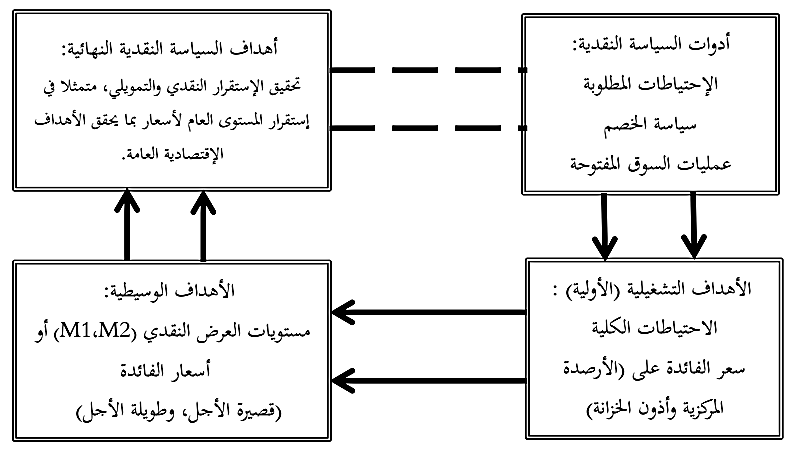 المصدر: لحلو موسى بوخاري، مرجع سابق ، ص61.
تطبيقات المحاضرة:
أجب عن الأسئلة  التالية:
المحاضرة الثالثة عشر: أدوات السياسة النقدية وفعاليتها
3. أساليب السياسة النقدية :
إن التحكم في وسائل الدفع وتنظيمها في المجتمع تمثل أهم أهداف السياسة النقدية في أي اقتصاد، فالبنك المركزي بإمكانه امتصاص النقود الزائدة عن إحتياجات التداول وعمليات التمويل وبإمكانه أن يوفر أرصدة نقدية جديدة، فالأوضاع الإقتصادية المختلفة تجعله يتخذ إجراءات نقدية مناسبة تتفق والأهداف الإقتصادية المرجوة.
فإذا كانت بوادر  التضخم بارزة في االاإقتصاد يسارع البنك المركزي إلى اتخاذ تدابير لإمتصاص السيولة الزائدة، وإذا كان الإقتصاد به بوادر  ركود أو إنكماش يسارع البنك إلى إتخاذ تدابير من شأنها زيادة السيولة إلى الحد المناسب، ويستخدم في ذلك أساليب كمية وأخرى كيفية.
1.3.  الأساليب الكمية: 
هذه الأساليب في الاقتصاديات التقليدية تتمثل في: سعر الفائدة، سياسة السوق المفتوحة ،سياسة الرصيد النقدي ، ... الخ.
إن هذه الأساليب في الجهاز المصرفي الإسلامي تختلف تماما، حيث أن هذا الأخير لا يتعامل بالفائدة (الربا)، وهذا يعطى معنى آخر للسياسة النقدية.
تتمثل هذه الأساليب في الاقتصاد الوضعي (التقليدي) فيما يلي:
1.1.3. سعر الفائدة (سعر إعادة الخصم): 
تسمى هذه السياسة بسياسة إعادة الخصم، مداها يقوم على إمكانية البنك المركزي في ضبط أسعار الفائدة والتحكم فيها بالزيادة والنقصان تبعا لأهداف التنمية االإقتصادية والاجتماعية، فهذه الإمكانية توفر له سبل التأثير على حجم الائتمان من خلال العلاقة بينه وبين البنوك التجارية، فإذا كان هناك تضخم يرفع البنك المركزي من أسعار الفائدة فتزداد تكلفة الإئتمان فترفع البنوك التجارية هذه التكلفة على عملائها، الشيء الذي يدفع البنوك التجارية وعملائها إلى التخفيض من حجم الإئتمان.
أما إذا كان هناك انكماش، فإن البنك المركزي يخفض من سعر الفائدة لتشجيع الإقراض ومن ثم زيادة وسائل الدفع في االاقتصاد.
2.1.3. سياسة السوق المفتوحة:  
تتلخص هذه السياسة في قيام البنك المركزي ببيع أو شراء الأوراق المالية (سندات)في السوق المالية والنقدية، بهدف التقليل من حجم الائتمان الذي تقدمه البنوك التجارية عن طريق منافستها، وكذا الضغط على سيولة الأفراد في حالة بيعهم للأوراق المالية، وقد تشمل هذه السياسة التعامل في العملات الأجنبية والذهب.
ففي حالة الانكماش، يقوم البنك المركزي بشراء الأوراق المالية بهدف زيادة السيولة في الإقتصاد، وفي حالة التضخم يقوم ببيع الأوراق المالية بهدف تخفيض السيولة.
إلا أن هذه السياسة، تتعرض لبعض الإجراءات المعاكسة من الأفراد والمؤسسات مما يحد من فعاليتها، كحالات االاكتناز عندما يقوم البنك المركزي بعمليات الشراء بدلا من الإيداع في البنوك مما يقلل إمكانية زيادة الأرصدة النقدية لدى البنوك التجارية.
3.1.3. سياسة الرصيد النقدي: 
تتوخى هذه السياسة التحكم في حجم الائتمان من خلال زيادة أو نقصان الرصيد النقدي الذي يجب أن يحتفظ به البنك التجاري، حيث يلزم البنك المركزي البنوك التجارية بالاحتفاظ الإجباري بنسبة من الودائع كرصيد نقدي في حساب دائن لديه، وتتغير هذه النسبة (الرصيد) إرتفاعا في حالة التضخم، وإنخفاضا في حالة الإنكماش، وأصبحت هذه السياسة من السياسات الفعالة، وكانت في بادئ الأمر تفرض على البنوك التجارية بقصد توفير الحد الأدنى من الضمان لأصحاب الودائع، وهذه السياسة مباشرة و ناجعة وفعالة في التأثير على حجم الإئتمان، لكنها في كثير من الحالات تتعرض إلى عقبات كلجوء البنوك التجارية إلى التمويل الخارجي، أو للإحتياطات الخاصة.
4.1.3.  تحديد حجم الائتمان  المقدم بنسبة من رأس المال: 
يقوم البنك المركزي في هذه السياسة بتحديد حجم الائتمان في البنوك التجارية على أساس نسبة من رأس المال، بهدف تقييدها في التوسع الائتماني، حيث تصبح هذه البنوك ملزمة بعدم زيادة القروض إلا إذا زاد رأس مالها وذلك غير ممكن في الأجل القصير.
5.1.3. حديد حجم الودائع بنسبة من رأس المال في البنك:
تعني هذه السياسة أن يحتفظ البنك التجاري لديه بودائع تمثل نسبة معينة من رأس المال، فلا يجوز فتح القروض وزيادتها إلا ما يزيد عن هذه النسبة، وهذا يعمل على تقييد إمكانيات البنك التجاري في التوسع الائتماني.
6.1.3.   تقييد وتحديد الاقتراض من البنك المركزي:
هذه السياسة تعتبر أهم السياسات باعتبار أن البنك المركزي هو الملاذ الأخير للبنوك التجارية في الحصول على السيولة، وعند تقييد أو تحديد هذه العملية بالنسبة للبنوك التجارية، تصبح العملية النقدية والائتمانية أكثر انضباطا وهي يسيرة التطبيق وأنجعها في الإقتصاديات المتخلفة، وتكون أنجح في الإقتصاديات المتخلفة حيث الوعي البنكي متدني ومتخلف.
7.1.3.ـ تحديد نسب زيادة الأصول:
 يستخدم البنك المركزي هذه السياسة بهدف تعديل مكونات الكتلة النقدية أو ما يعرف بالمجاميع النقدية وتحقيق التوازن النقدي حسب أنواع النقود ودرجة سيولتها، ويستمر في ذلك حتى تزول عوامل الإختلال والوصول إلى نسبة السيولة المستهدفة والبنك المركزي في ذلك يستخدم جميع السياسات المشار إليها سابقا.
8.1.3. ـ إستخدام الودائع الحكومية: 
في هذه السياسة تلجأ الحكومات إلى تغير حجم ودائعها لدى البنك المركزي أو لدى الخزينة  العامة والبنوك التجارية، تبعا للظروف الإقتصادية السائدة فتزيد من حجم هذه الودائع في حالة الإنكماش والركود، بهدف زيادة قدرة البنوك على تمويل الإقتصاد، وتخفض من حجمها في حالات التضخم و التوسع النقدي.
2.3.  الأساليب النوعية (الكيفية):
تقوم هذه الأساليب في السياسات النقدية على أساس التحكم في حجم الإئتمان بطرق مباشرة، فقد تركز عملها على أنواع معينة من القروض أو على مجال معين في منح الائتمان، أو على أساس التوسع النقدي في مجال ما دون الآخر، أو تقليص حجم الإئتمان في مجال معين دون غيره، أو على أساس تنظيم عمليات البيع الآجل أو تشجيع القروض القصيرة والحد من القروض طويلة الأجل، وتستخدم هذه السياسة في حالة تعرض بعض القطاعات أو أحدها لحالة عدم الإستقرار دون غيرها، مما يتطلب علاجا جزئيا أو علاجا خاصا، فقد يصاب قطاع معين بالتضخم في حين يصاب باقي الإقتصاد بالركود والعكس، الشيء الذي يتطلب سياسة نقدية نوعية (كيفية) حسب إختلاف الظاهرة الأزمية:
ففي الحالة الأولى:
تتطلب المعاجلة اتخاذ إجراءات نوعية في النشاط الائتماني، والعمل على تقليص حجم الإئتمان إلى الحد المناسب.
أما في الحالة الثانية:
تتطلب المعالجة اتخاذ إجراءات تشجيعية من أجل إبعاد النشاط أو القطاع المعني عن الانكماش والكساد. 
وتواجه هذه السياسة أحيانا عراقيل تحد من فعاليتها، فنجاحها يتوقف على مدى تجاوب المشروعات والأفراد مع توجهات السياسة النقدية وهو أمر غير مضمون لأنها قد تتعارض ومصلحة الأفراد و المشروعات وعلى مدى فعالية الرقابة من طرف البنك المركزي على الائتمان. كما أن هذه السياسة مرتبطة بمدى تقديرات البنك المركزي ومدى مطابقتها والواقع الاقتصادي ومعطيات السوق النقدية والمالية، فالسياسة النقدية هنا يمكنها التأثير في حجم الائتمان على مستوى كل مرحلة من مراحلها وعلى مستوى كل قطاع من القطاعات، أو على مستوى الأقساط الشهرية من الإئتمان أو على مستوى حجم الإئتمان الكلي في الإقتصاد الوطني.
تطبيقات المحاضرة:
أجب عن الأسئلة  التالية:
ما مفهوم السياسة النقدية وما أسسها؟.
اشرح أهداف السياسة النقدية.
ميّز بين نوعي السياسة النقدية.
اشرح الأدوات الكمية للسياسة النقدية.
اشرح الأدوات النوعية للسياسة النقدية.
ماهي شروط نجاح السياسة النقدية.
اشرح دور البنك المركزي في تنفيذ السياسة النقدية.
المحاضرة الرابعة عشرة: السوق النقدي
محاور المحاضرة:
مفهوم الأسواق النقدية وأهميتها.
مؤسسات الأسواق النقدية.
أنواع الأسواق النقدية والأدوات المالية المستعملة فيها.
1. مفهوم الأسواق النقدية وأهميتها: عرفت السوق النقدية بأنها" السوق التي تتداول فيها الأوراق المالية قصيرة الاجل من خلال السماسرة والبنوك التجارية وكذا من خلال الجهات الحكومية وذلك بالنسبة للأوراق المالية القصيرة الأجل التي تصدرها الحكومة" تعتبر الأسواق النقدية مصدرا للتمويل القصير الأجل وذلك من أموال المستثمرين الذين يرغبون في الحصول على درجة عالية من الأمان باستثمار أموالهم من أصول مالية ذات سيولة مرتفعة، ومن أهم محركي هذا السوق لإحداث توازن، البنوك المركزية من خلال عملياتها لتسيير السياسة النقدية في بلدانها، في حين تعد البنوك التجارية أهم المؤسسات التي تقوم بدور الممول للشركات والحكومات لأنها تقوم بدور الوسيط بين الدائنين والمدينين. 
وعليه فإن الأدوات المستخدمة في هذا السوق هي التي لا تتجاوز آجالها سنة أو أقل.
2.  مؤسسات الأسواق النقدية: 
الشكل رقم:(4) مؤسسات الأسواق النقدية
البنوك التجارية              البنوك المركزية                  الشركات الكبيرة               الشركات المالية
شركات التأمين       صناديق التقاعد            الصناديق المشتركة
المصدر: صلاح الدين شريط، مرجع سابق، ص49.
1.2.  البنوك التجارية:
 تقوم البنوك التجارية بوظيفتين أساسيتين في سوق الخصم كما يلي: 
أ- توفير بيوت الخصم من خلال الإقتراض المباشر للأرصدة النقدية اللازمة لشراء الكمبيالات.
ب- تقوم البنوك بشراء الكمبيالات والاحتفاظ بها حتى تاريخ الاستحقاق.
2.2.  البنوك المركزية:
تتصدر البنوك المركزية قمة الأجهزة المصرفية لما لها من القدرة على تحويل الأصول الحقيقية إلى أصول نقدية والأصول النقدية إلى حقيقية فهي التي تقوم بإصدار النقد.
ويتمثل دور البنوك المركزية في السوق المالي والنقدي من خلال: 
1- 2- مراقبة البنوك التجارية من حيث الاحتياطي المفروض عليها.
3 توجيه السياسة النقدية.
4- ممارسة سياسة السوق المفتوحة، بالإشراف على أدوات السوق النقدي من بيع وشراء للسندات وأذونات الخزينة مثلا.
- مراقبة عمليات بيع وشراء العملات الأجنبية.
5 - إصدار النقد وعرضه في السوق مع مراقبة وضبط سعر الفائدة بما يحقق الازدهار االإقتصادي.
وهكذا يرتبط البنك المركزي بسوق الخصم من خلال ما يطرحه من أذونات الخزينة في السوق النقدي نيابة عن الحكومة.
3.2  الشركات المالية:
وهي شركات وساطة مالية تقوم ببعض الأعمال الاستثمارية لصالح محفظتها المالية كالتعهد والتغطية، فقد اهتم السوق المالي والنظام المصرفي منذ مباشرة أعماله بتطوير خدمات الوساطة المالية وتنشيط التعامل في السوق الثانوي وعمليات السوق الأولى.
ولهذه الشركات مصادر تمويل كالودائع التي تشمل شهادات الإيداع والتوفير لأجل وكذلك رأس المال المدفوع والاحتياطات والعمولات التي تحققها، وتؤدي الشركات المالية الوسيطة المصرفية منها وغير المصرفية دورا هاما في كل من:
- تعبئة المدخرات المالية وتوجيهها.
- خلق الفرص الاستثمارية.
- تقارب بين العرض والطلب في عمليات السوق المالي.
4.2.  الشركات الكبيرة:
هي شركات مساهمة مقفلة أو عامة تتجمع لديها مبالغ ضخمة موزعة على أكثر من دولة واحدة، ويدير نشاطها مجلس إدارة هدفه الحفاظ على درجة من السيولة النقدية وتشغيل الفائض تحقيقا لأكبر عائد في ظل المخاطرة وهي تشمل شركات التأمين، وصناديق التقاعد، وصناديق الاستثمار المشتركة وما إلى ذلك.
3. أنواع الأسواق النقدية والادوات المالية المتداولة فيها:
وتنقسم السوق النقدية إلى: 
أولا- سوق ما بين البنوك.
توفر سوق ما بين البنوك إمكانية مبادلة فوائض البنوك إمكانية مبادلة فوائض او عجوزات البنوك بالنقود المركزية. فهذه السوق المسماة بسوق النقود المركزية مهيأة لمؤسسات القرض وبعض المؤسسات المالية، أما الوكلاء الاقتصاديين غير الماليين ليس لهم مكان في هذه السوق.
ثانيا: سوق الأصول المالية القابلة للتداول.
تشكل سوق الأصول المالية الخاصة بالحقوق القابلة للتداول القسم الثاني للسوق النقدية، وهذه الاخيرة كما أسلفنا الذكر عنصر قصير ومتوسط الأجل ضمن مجال الأسواق المالية.
وقد أدى ظهور ونمو سوق الأصول المالية للتداول إلى التأثير بشكل كبير على التطور الأخير لسوق ما بين البنوك، لكونها أبرزت إيجابية دخول الأعوان الاقتصاديين ووفرت إمكانيات التوظيف (placement) لأجل قصير ومتوسط، وهذه الأصول المالية أصبحت بشكل تدريجي وسيلة ضمان (support) أكثر فعالية بين مؤسسات القرض، خاصة في حالة أذونات الخزينة.
2.3. الأدوات المتداولة فيها	
ويبقى أن نشير إلى نطاق التعامل بأوراق السوق النقدي أنه يتعدى الأدوات الاستثمارية المتاحة والتي سيأتي ذكرها وتفصيلها كما هو مبين أدناه إلى طريقة القروض المباشرة قصيرة الأجل، تتوفر في سوق النقد مجموعة من أدوات االاستثمار ومن أهمها ما يلي:
الشكل رقم(17): أدوات التعامل في سوق النقد
شهادات الإيداع               الأوراق التجارية              أذونات الخزينة            القبولات المصرفية القابلة للتداول
الكمبيالات قصيرة الأجل                                      سوق اليورو دولار
المصدر: صلاح الدين شريط، مرجع سابق، ص54.
1.2.3.  شهادات الإيداع القابلة للتداول:
تعتبر هذه الشهادات من أهم أدوات الاستثمار في سوق النقد، يصدرها البنك التجاري ولا يعطي لحاملها الحق في إسترداد قيمتها من البنك المصدر إلا في تاريخ الإستحقاق، أما قبل ذلك التاريخ فإنه لا سبيل لحاملها سوى عرضها للبيع في السوق الثانوي الذي يتضمن البنوك التجارية والمستثمرين والوسطاء الذين يتمثل تلك الشهادات.
2.2.3. الأوراق التجارية:
وهي تشمل فقط مفهوم السند الأدنى أو سند لأمر قصير الأجل، وهي عادة تصدر في السوق المفتوحة من قبل الشركات العالية السمعة والمكانة الراسخة دون ضمانات معينة كاللالتزام، على الجهة المصدرة نفسها.
وبهذا المعنى نجد أن الأوراق التجارية من أدوات الاستثمار ذات الدخل الثابت وتصدر لحامله وعلى أساس الخصم مثل أذونات الخزينة، وعادة ما تحصل الشركات المقترضة على ائتمان مفتوح لدى بعض البنوك التجارية، حيث تقوم البنوك بالإلتزام بدفع قيمة تلك الأوراق لحاملها في تاريخ الإستحقاق، وهذا ما يوقي المركز المالي لتلك الأوراق.
3.2.3. أذونات الخزينة:
تعرف أذونات الخزينة على انها  أداة دين حكومية وتصدر بصيغة ولآجال تتراوح بين 3شهور إلى 12 شهرا.
ويمكن بيع الإذن بخصم أي سعر أقل من قيمته الإسمية، وفي تاريخ االاستحقاق تلتزم الحكومة بدفع قيمته الإسمية المدونة على الإذن.
وعادة ما يكون المستثمرين في أذونات الخزينة مؤسسات استثمارية (وليسوا أفرادا)، مثل البنوك وشركات التأمين وشركات الاستثمار، والبنك المركزي لأي دولة هو الذي يطرح الأذونات للبيع في السوق، ويعتبر عائدها خاليا من المخاطر.
4.2.3. السحوبات (القبولات المصرفية):
تعتبر القبولات المصرفية أداة دين صادرة عن أحد البنوك التجارية وهي عبارة عن سحوبات بنكية يستخدمها المستوردون المحليون في استراد بضاعة أجنبية على الحساب
5.2.3. الكمبيالات القصيرة الأجل:
تمثل الكمبيالات شكلا آخر من شهادات الائتمان قصيرة الأجل، وهي تعهد كتابي بإعادة مبلغ إقترضه شخص ما من أحد البنوك التجارية، ويمكن للبنك الإحتفاظ بالتعهد والذي يمثل (عقد إقتراض يتولد عنه فوائد)، حتى تاريخ الإستحقاق، كما يمكنه بيعه لطرف آخر، وكذلك الطرف الثاني يبيعه بدوره لطرف ثالث إذا رغب بذلك وهكذا على حسب حاجة كل طرف للسيولة.
6.2.3. سوق الإقراض المصرفي بالعملات الأجنبية .
لقد عرفت بتلك القروض بانها "القروض الممنوحة من طرف البنوك باستعمال عملة أجنبية أي خارج الدولة التي أصدرتها".
وبذلك فإن سوق الإقراض المصرفي بالعملات الأجنبية هي سوق منح القروض متوسطة وطويلة الأجل على المستوى العالمي، والتي عادة ما تكون بمبالغ كبيرة، بالإضافة إلى ذلك فإن البنوك العالمية المتخصصة في منح مثل هذه القروض لا تخضع في معظم الأحيان لتشريعات وحماية دولة معينة وأن الخطر الذي يميز تلك القروض عادة ما يكون عاليا نسبيا.
تطبيقات المحاضرة:
أجب عن الأسئلة  التالية:
ماذا يقصد بالسوق النقدية؟.
ما الفرق بين السوق النقدية وسوق رؤوس الأموال.
اشرح أهم الأدوات المتداولة في السوق النقدي.
ماذا يقصد بالسوق ما بين البنوك.
ما علاقة السوق النقدية بالخزينة العمومية؟.
ماذا يقصد بسوق الأورو دولار؟.
المحاضرة الخامسة عشر:  السوق النقدي في الجزائر
السوق النقدي في الجزائر:تم إنشاء السوق النقدي في الجزائر في جوان 1989مما فتح المجال أمام المؤسسات المالية غير المصرفية ( صندوق التوفير و الاحتياط ، مؤسسات التأمين ، ومؤسسات الضمان الاجتماعي ) بالتدخل فيه بصفتها مقرضة ، سمحت هذه العملية التي كانت حكرا على الخزينة العامة للبنك المركزي بمراقبة هذا السوق و ذلك بإستعمال أسعار الخصم التي أصبحت أعلى من سعر الفائدة .إن الرقابة الكفيلة على الإئتمان التي يقرها القانون 90-10 لها صفة الرقابة غير المباشرة لكونها لا تخص الرقابة على حجم الإئتمان في حد ذاته بل تكون عبر سقوف عملية إعادة الخصم قصد إعادة تمويل البنوك من طرف البنك المركزي . وفي هذا الإطار، بإمكان البنك المركزي أن يعيد خصم السندات المنشأة لتشكيل قروض متوسطة الأجل لمدة أقصاها 6 أشهر ، كما أنه يمكن تجديد هذه العملية على أن لا تتعدى 3 سنوات و ذلك شريطة أن يتمثل هدف هذه القروض المتوسطة الأجل في إحدى الغايات التالية : تطوير وسائل الإنتاج ،تمويل الصادرات ،إنجاز السكنات. كما أنه يمكن للبنك المركزي خصم سندات تمويل تمثل قروضا موسمية أو قروض تمويل قصيرة الأجل كما يمكنه تحديد هذه العملية على أن لا تتعدى مجموع مهلة هذه المساعدة التي يسددها البنك المركزي ، إثني عشر شهرا .*مهام بنك الجزائر:لقد استعاد بنك الجزائر في إطار إصلاح النظام النقدي مكانته كمركز لهذا النظام، و دوره في مراقبة عمل نظام التمويل، و هذا بعد أن كانت الخزينة (في الفترة السابقة) هي المركز الفعلي و ليس الرسمي للنظام المصرفي. فإضافة إلى الوظائف التقليدية التي يؤديها البنك المركزي كمعهد للإصدار باحتكار حق إصدار النقود،و كبنك للبنوك من خلال علاقته التقليدية مع البنوك التجارية، و كبنك للحكومة من خلال علاقته مع الخزينة، أصبح يلعب دورا أساسيا في الدفاع عن القدرة الشرائية للعملة الوطنية داخليا و خارجيا، وذلك بالعمل على استقرار الأسعار الداخلية واستقر سعر الصرف خارجيا
*المهام التي يقوم بها بنك الجزائر:1- إصدار النقود: يعود امتياز إصدار النقود في كامل التراب الوطني إلى الدولة التي فوضته إلى البنك المركزي ، و التي تعتبر التزاما عليه، وفق آلية يتم بموجبها استلام إحدى الأصول التالية أو كلها ، و هذه الأصول تعتبر حقا من حقوقه.* ذهب و عملات أجنبية حرة التداول.* سندات مصدرة من الخزينة الجزائرية.* سندات مقبولة تحت نظام الأمانة أو محسومة أو مرهونة.2-علاقة البنك المركزي بالبنوك: البنك المركزي هو بنك البنوك، و هو الملجأ الأخير للإقراض. فالخاصية الأولى يستمدها من خلال تحكمه في تطورات السيولة، أما الخاصية الثانية فيستمدها من كونه  المصدر الرئيسي للسيولة، حيث يتحكم في إعادة تمويل البنوك.3- علاقة البنك المركزي بالخزينة: يمكن للخزينة أن تستفيد من تسبيقات البنك المركزي خلال سنة مالية معينة في حدود 10% فقط كحد أقصى و ذلك من الإيرادات العادية لميزانية الدولة المسجلة في السنة المالية السابقة 
كما يمكن أن يتدخل البنك المركزي في السوق النقدية ليجري عمليات بيع أو شراء على سندات عامة تستحق في أقل من 6 أشهرن و لا يجوز أن يتعدى المبلغ الإجمالي لهذه العمليات 20% من الإيرادات العادية للدولة المسجلة في ميزانية السنة المالية السابقة.و يمكن للبنك المركزي دائما أن يبقى لدى مركز الصكوك البريدية أي مبلغ يراه ضروريا لتسوية حاجاته المتوقعة، و بطبيعة الحال يجوز للخزينة استعمال هذه الأموال على أن تكون جاهزة حالما يطلبها. 4- تسيير السوق النقدي: و يقوم البنك المركزي بدور المنظم و المسير للسوق النقدي، و يتدخل في هذا السوق، بصفة عامة، عندما يفوق طلب بعض المتدخلين على النقود المركزية العرض الذي يقترحه المتدخلون من هذه النقود. و يلعب دور الوسيط بينهم.
*هيكل بنك الجزائر: بنك الجزائرمؤسسة وطنية تتمتع بالشخصية المعنوية و الاستقلال المالي ، كما أنه يخضع لقواعد المحاسبة التجارية باعتباره تاجرا، و تعود ملكية رأس ماله بالكامل للدولة.
*تقديم السوق النقدي في الجزائر:.*إعادة تنظيم السوق النقدي : و كان من محصلة هذا توسيع السوق النقدي من خلال السماح للمستثمرين المؤسساتيون و المؤسسات المالية غير المصرفية الذين تجاوز عددهم 17 متدخل بالتدخل في السوق .إن المتدخلين المقبولين في سوق ما بين البنوك هم :آخرون المستثمرين المؤسساتيون المؤسسات المالية غ-مصرفية البنوكELBARAKA CNAS, , CNR CAAR, CANOS, CAAT, SAA ; CCR, CNL, CNMA , BAD, CNEP BADR, BEA, BDL, BNA, CPA يقوم البنك الجزائر بتنظيم و ضبط السوق و هذا بتدخله عن طريق: - حقن أو سحب الأموال من السوق لمدة24 ساعة ) تزويد السوق ( .- سحب الأموال من السوق لعدة أيام بناء على طلب البنوك.- إجراء "مزايدات القروض"في مدة لا تتجاوز3 اشهر. *تنظيم السوق النقدي حسب التعليمة 95/28:ضبط بنك الجزائر للسيولة المصرفية: يتدخل بنك الجزائر يوميا في السوق النقدي لضبط السيولة إما بتوسيعها أو بتقليلها ، حيث يلجا إلى توسيعها على أساس مبلغ معين يناسب معدلات الفائدة كما يمكن تقليصها لتناسب معدلات الفائدة المتداولة في سوق ما بين البنوك.مزايدة القروض عن طريق " نداءات العروض": سن بنك الجزائر نظام " مزايدة القروض " في السوق النقدي عن طريق ما يسمى ب " نداءات العروض " بحيث يسمح لمختلف البنوك و المؤسسات المالية التي تعمل في السوق بالمشاركة في هذه المزايدة لفترات لا تتعدى 3 أشهر،عن طريق التلكس أو التليفاكس بحيث تتضمن هذه النداءات :- معدل الفائدة المستهدف .- مختلف السندات المؤهلة . -تاريخ قيمة العملية . – الساعة المحددة لتقديم العروض ..
مزايدة " سندات الخزينة" من خلال الحساب الجاري :تتدخل الخزينة العمومية في السوق النقدي بصفتها مصدرة لسنداتها .تقوم الخزينة العامة بإعداد رزنامة موسمية توقعية لإصدارات سندات الخزينة . ثم ترسلها لمختلف المستثمرين من خلال مصالح بنك الجزائر التي تلعب دور الوسيط في هذا المجال . و قبل ثلاثة أيام عمل قبل تاريخ المزاد يقوم بنك الجزائر بإعلام المتعهدين -عن طريق رسالة تأكيد- بآجال هذه المزايدة المتضمنة :- نوع السندات المصدرة في المزاد . - الطرق التطبيقية للتعهدات . - المبلغ الموضع في المزايدة . عملية السوق المفتوحة: يقوم بنك الجزائر ببيع و شراء السندات العمومية ذات آجال اقل من 6 اشهر و السندات الخاصة القابلة لإعادة الخصم ، و تتم عملية الشراء و البيع على مستوى بنك الجزائر الذي يقوم بالمعالجة مباشرة مع البنوك و المؤسسات المالية المسموح لها بالتدخل في السوق النقدي .
السوق مابين البنوك للصرف:هو سوق مابين المؤسسات المالية و المصرفية تعالج ضمنه عمليات مبادلات الصرف ( البيع ، الشراء ) الآنية والآجلة بالعملة الوطنية و العملات الصعبة الأخرى و الحرة الخاضعة للطلب والعرض .سوق مابين البنوك للصرف ليس له مقر فالمبادلات تتم ب: الفاكس، التلكس ، والوسائل الإلكترونية الأخرى ، ويتم معالجة النقود الموجودة في الحساب فقط وعلى مدى اليوم و المبادلات تتم بالتراضي 
* في إطار برنامج التعديل الهيكلي مع صندوق النقد الدولي ضمن اتفاقية أفريل 1994، كان من أهدافه تنمية السوق النقدي عن طريق: وضع نظام مزايدة لسندات الخزينة. وضع نظام مزايدة لديون البنك المركزي. وضع نظام عمليات السوق المفتوحة. ولقد أسس بنك الجزائر سوق مابين البنوك للصرف، بحيث تتدخل البنوك والمؤسسات المالية في هذا السوق في إطار لامركزي إذ قواعد العمل محددة بتعليمات من بنك الجزائر، ويتم في هذا السوق معالجة عمليات الصرف الآجل والعاجل بين العملة الوطنية و العملات الأجنبية الحرة .
تطبيقات المحاضرة:
أجب عن الأسئلة  التالية:
قائمة المراجع
1/ الكتب:
أحمد بوراس، الأسواق المالية، دروس جامعة التكوين المتواصل، 2006.
أحمد فريد مصطفى، النقود والتوازن الإقتصادي، مؤسسة شباب الجامعة، الإسكندرية، مصر،2000.
أحمد هني، العملة والنقود، ديوان المطبوعات الجامعية، 1999.
إسماعيل هاشم ، مذكرات في النقود والبنوك، دار النهضة العربية للطباعة والنشر، بيروت ، 1976.
بلعزوز بن علي ،محاضرات في النظريات والسياسات النقدية، ديوان المطبوعات الجامعية،2006. 
بن حمود سكينة، دروس في الإقتصاد السياسي، دار الملكية للطباعة والإعلام، الجزائر، 2006.
بن علي بلعزوز، عبدالكريم قندوز، عبدالرزاق حبار، إدارة المخاطر ( إدارة المخاطر، المشتقات المالية، الهندسة المالية)، الوراق للنشر والتوزيع، الأردن، 2013.
بوعبدالله علي، الأسواق والأدوات المالية، مطبوعة، جامعة بسكرة، السنة الجامعية 2015/2016.
بول سام ويلسون، نورد هاوس، علم الإقتصاد، مكتبة لبنان ناشرون، بيروت، 2006.
حاكم الربيعي وآخرون، المشتقات المالية، دار اليازوري العلمية للنشر والتوزيع، الأردن، 2011. 
زيدان رمضان، الاستثمار المالي والحقيقي، دار وائل للنشر، عمان، 1998.
زينب حسنين عوض الله، إقتصاديات النقد والبنوك، الدار الجامعية بيروت، 1993.
سعيد الخفري، الإقتصاد النقدي والمصرفي،مؤسسة عزالدين للطباعة والنشر،1990.
سعيد سامي الحلاق، النقود والبنوك المركزية، دار اليازوري العلمية للنشر،ط1، عمان الاأردن،2010.
سليمان بوفاسة، أساسيات في الإقتصاد النقدي والمصرفي، ديوان المطبوعات الجامعية، الجزائر،2018.
سمير عبد الحميد رضوان ، المشتقات المالية ودورها في إدارة المخاطر ،دار النشر للجامعات، مصر ، 2005. 
سوزي عادلي ناشد، مقدمة في الإقتصاد النقدي والمصرفي، منشورات الحلبي الحقوقية،لبنان،2007.
السيد متولي عبد القاد، الأسواق المالية والنقدية في عالم متغير، ط1، دار الفكر للنشر والتوزيع، الأردن، 2010.
السيد متولي عبدالقادر، إقتصاديات النقود والبنوك، دار الفكر ، الاردن،2010.
شاكر القزويني، محاضرات في اقتصاد البنوك، ديوان المطبوعات الجامعية، 2008.
صلاح الدين شريط، مبادئ الأسواق المالية ،دار الشروق للنشر والتوزيع، عمان، الأردن،2014.
عبد الحميد الغزالي ومحمد خليل مرعي، مقدمة في الاقتصاديات الكلية، (النقود والبنوك)، مكتبة القاهرة الحديثة، دار وهدان للطباعة والنشر بالقاهرة، الطبعة الأولى،بدون سنة نشر.
محمود حميدات،مدخل للتحليل النقدي،ديوان المطبوعات الجامعية، الجزائر، طبعة 2014.
عبد العال حماد ، المشتقات المالية : المفاهيم – إدارة المخاطر – المحاسبة، الدار الجامعية ، الإسكندرية ، مصر،2001.
عبد العزيز عجمية ، مصطفى رشدي شيخة ، النقود و البنوك و العلاقات الإقتصادية الدولية ، الدار الجامعية،لبنان،1999. 
عبد العزيز هيكل فهمي، موسوعة المصطلحات الإقتصادية والإحصائية، دار النهضة العربية، بيروت، لبنان، الطبعة الثانية،1981.
عبد القادر بحيح، الشامل لتقنيات أعمال البنوك، دار الخلدونية للنشر والتوزيع، الجزائر، 2013.
عبد القادر خليل، مبادئ الإقتصاد النقدي والمصرفي ،جزء1، ديوان المطبوعات الجامعية، الجزائر، 2012.
عبد المنعم عفر، مشكلة التخلف وإطار التكامل والتنمية بين الفكر الإقتصادي والإسلام، دار الفدا العربي،1981.
عبدالقادر بحيح، الشامل لتقنيات البنوك، دار الخلدونية، 2013.
عدنان تايه النعيمي، إدارة العملات الأجنبية، دار المسيرة للنشر والتوزيع والطباعة، عمان، الاردن، 2012.
العلواني عديلة، الميسر في الإقتصاد النقدي، دار الخلدونية للنشر والتوزيع، القبة (الجزائر)،2014.
عوض فاضل، النقود وأعمال البنوك والأسواق المالية، الدار الجامعية، الإسكندرية، 2003.
فتح الله ولعلو، الإقتصاد السياسي (توزيع المداخيل ، النقود والإئتمان)، دار الحداثة للطباعة والنشر والتوزيع، بيروت لبنان،1981.
فليح حسن خلف، الأسواق المالية النقدية، عالم الكتب الحديث للنشر ، الأردن، 2006.
فليح حسن خلف، النقود والبنوك، دار عالم الكتب الحديث، أريد، 2006.
لحلو موسى بوخاري، سياسة الصرف الأجنبي وعلاقتها بالسياسة النقدية، مكتبة حسين العصرية، لبنان، 2010.
محمد زكي الشافعي، مقدمة في النقود والبنوك، دار النهضة العربية للنشر، بيروت(لبنان)،2002.
محمد زكي شافعي، مقدمة في النقود والبنوك، دار النهضة العربية ،للطباعة والنشر،لبنان، 1996.
محمد سلطان أبو علي : محاضرات في اقتصاديات النقود والبنوك، دار الجامعة المصرفية، مطبعة م ك، الاسكندرية، 1972.
محمد عزت غزلان ،إقتصاديات النقود والمصارف، دار النهضة العربية،بيروت،2002.
محمد يوسف ياسين ، البورصة ، منشورات الحلبي الحقوقيةالحقوقية،لبنان،2004. .
محمد يوسف ياسين، البورصة، منشورات الحلبي الحقوقية، لبنان، 2004.
محمد يونس، الاقتصاديات النفوذ والبنوك والأسواق المالية، دار التعليم الجامعي للطباعة والنشر والتوزيع، 2013.
محمود سحنون، الإقتصاد النقدي والمصرفي، بهاء الدين للنشر والتوزيع، قسنطينة، 2003.
مدحت صادق، أدوات وتقنيات مصرفية، دار غريب للطباعة والنشر والتوزيع، القاهرة، 2001.
مروان عطون، أزمات الذهب في العلاقات النقدية الدولية، دار الهدى، عين مليلة،الجزائر،1992.
مروان عطون، أزمات النهب في العلاقات النقدية الدولية، دار الهدى، عين مليلة، الجزائر، 1992.
مصطفى رشيد شيحة ، الإقتصاد النقدي والمصرفي، المكتبة الإقتصادية، الدار الجامعية، مصر ، 1985.
مفيد عبد اللاوي ،محاضرات في الإقتصاد النقدي والسيات النقدية، مطبعة مزوار ،2007.
ناظم محمد فوزي الشمري وآخرون، أساسيات الاستثمار العيني والمالي، دار وائل للنشر، ط1، عمان، 1999.
هيل عجمي جميل الجنابي، النقود والمصارف والنظرية النقدية، دار وائل للنشر،الأردن،2014.
وهبة الزحيلي ، المعاملات المالية المعاصرة ، دار الفكر ،دمشق ،سوريا،2002.
صبحي تادرس قريصة ،النقود والبنوك،دار النهضة العربية للطباعةوالنشر،لبنان،1984.
 ضياء الدين محمد موساوي، البورصات: أسواق رأس المال وأدواتها (الأسهم والسندات)، منشورات magr.2005.
2/ الرسائل والأطروحات:
مسعود درواسي، السياسة المالية ودورها في تحقيق التوازن الإقتصادي، حالة الجزائر 1990-2004، أطروحة دكتوراه، كلية العلوم الإقتصادية وعلوم التسيير، جامعة الجزائر،2005/2006.
بوزعرور عمار، السياسة النقدية وأثرها على المتغيرات الإقتصادية الكلية، حالة الجزائر(1990-2005)، أطروحة دكتوراه دولة، فرع التخطيط، جامعة الجزائر، 2007-2008.
صالح مفتاح، النقود والسياسة النقدية مع الإشارة إلى حالة الجزائر خلال الفترة 1990-2000، أطروحة دكتوراه دولة، فرع النقود والمالية، جامعة الجزائر، 2002-2003.
3/ المقالات العلمية:
تشوار خير الدين ، الوساطة المالية ودورها في تمويل التنمية الإقتصادية ، المجلة الجزائرية للعلوم القانوينة،عدد3، 2010 .
شيخي بلاب ، السوق المالية ودورها في تمويل التنمية في المغرب العربي – دراسات إقتصادية عدد12/2009 .
صندوق النقد الدولي، مجلة التمويل والتنمية، عدد مارس 2001.
4/ النصوص القانونية:
الأمر01/01 المؤرخ في 27/02/2001، المتعلق بالنقد والقرض المعدل والمتمم.
الأمر11/03 المؤرخ في 20/08/2003، المتعلق بالنقد والقرض المعدل والمتمم.
الأمر10/04 المؤرخ في 26/08/2010، المتعلق بالنقد والقرض المعدل والمتمم. 
القانون 90/10 المؤرخ في 14/04/ 1990 المتعلق بالنقد والقرض.
القانون17/10 المؤرخ في 11/10/2017 المعدل 03/11/2017 المتعلق بالنقد والقرض الصادر في الجريدة الرسمية رقم  لسنة 2017.
5/ المراجع باللغة الأجنبية:
Ammour Ben halima, le système Bancaire Algérien, textes et réalité, édition dahleb, 2eme ED, algerie, 2001.
Jézabel Couppey-Soubeyran, Monnaie, Banque, Finance, presse universitaires de France,2010.
Marie Delaplace ;Monnaie et financement de l’économie ;édition Dunod ; Paris ;2009 .
Marc Montoussé, Henrie Bourachot, gilles Renouard, 100 Fiches pour comprendre la Bourse et les marchés financiers, Edition Bréal, France,2010.